THE COMPLEXITY OF LEARNING GENERATIVE MODELS
CCSI REUNION
DEEP GENERATIVE MODELS
Powerful framework for modeling real-world, high-dimensional distributions
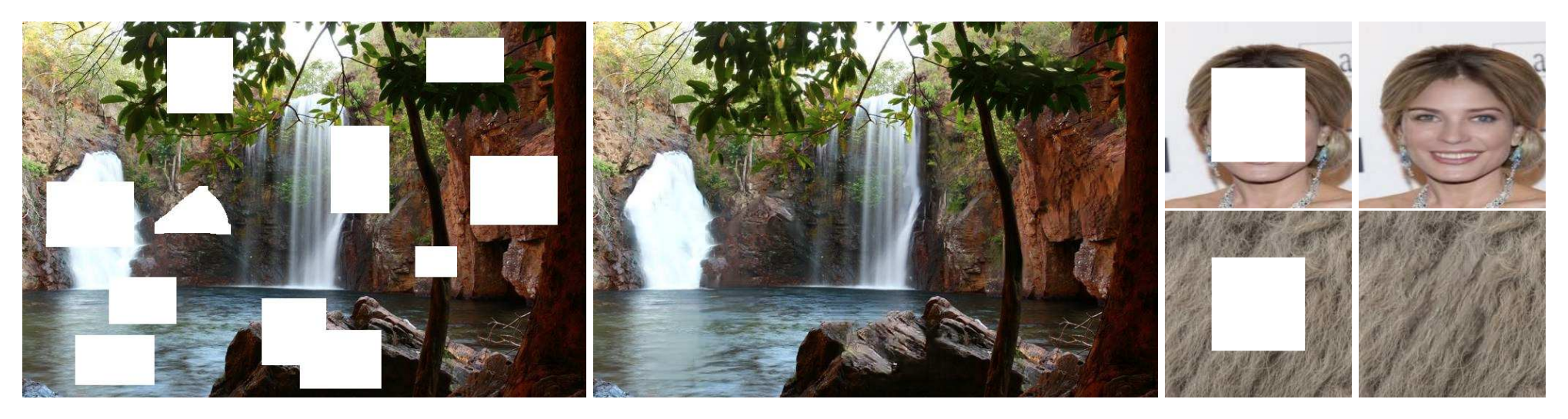 [Yu-Lin-Yang-Shen-Lu-Huang ‘18]
[Karras-Laine-Aittala-Hellsten-Lehtinen-Aila ’19]
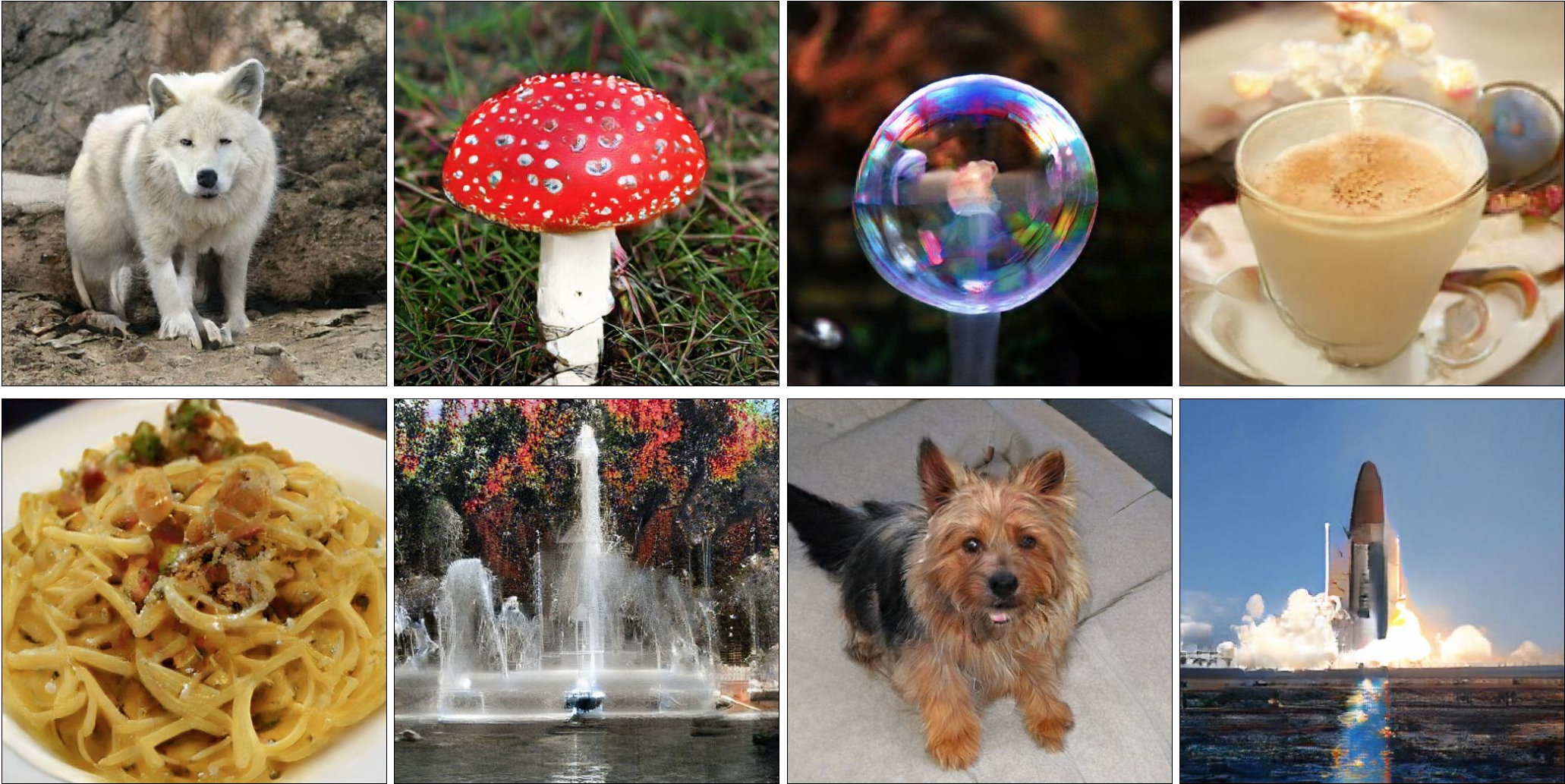 [Brock-Donahue-Simonyan ’18]
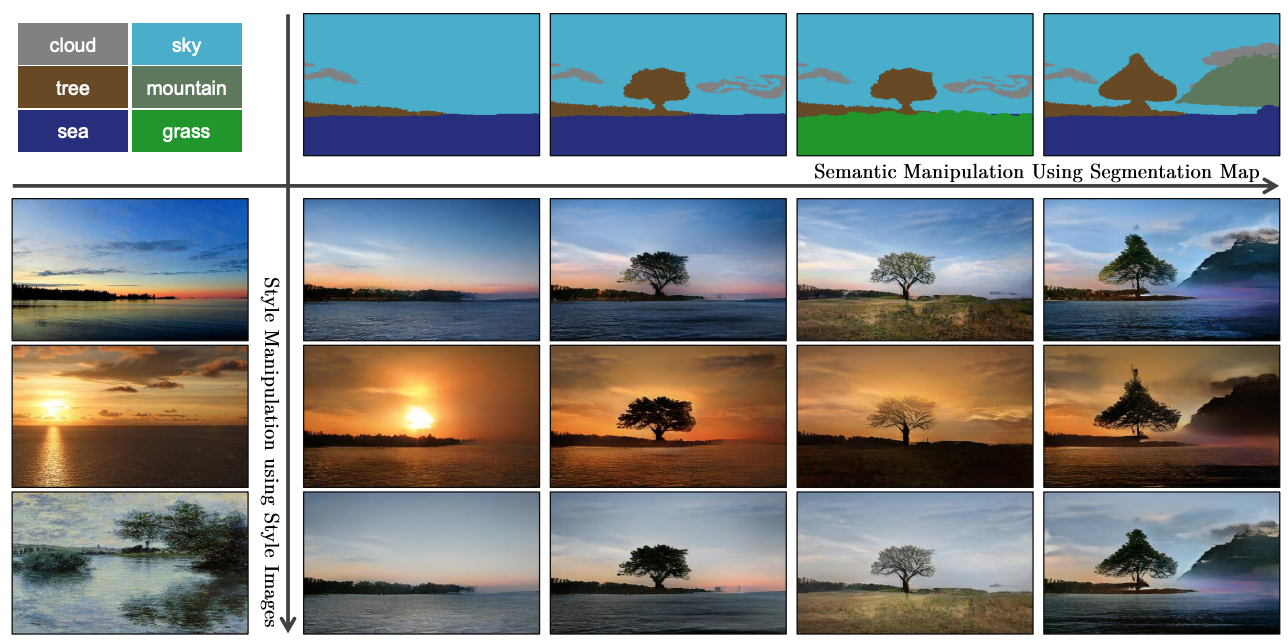 [Park-Liu-Wang-Zhu ’19]
DEEP GENERATIVE MODELS
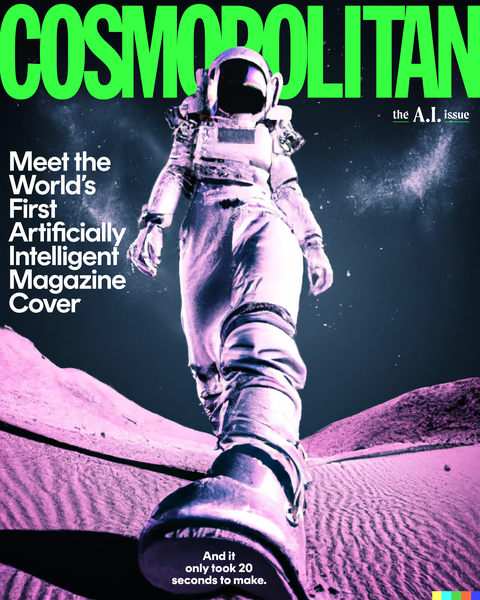 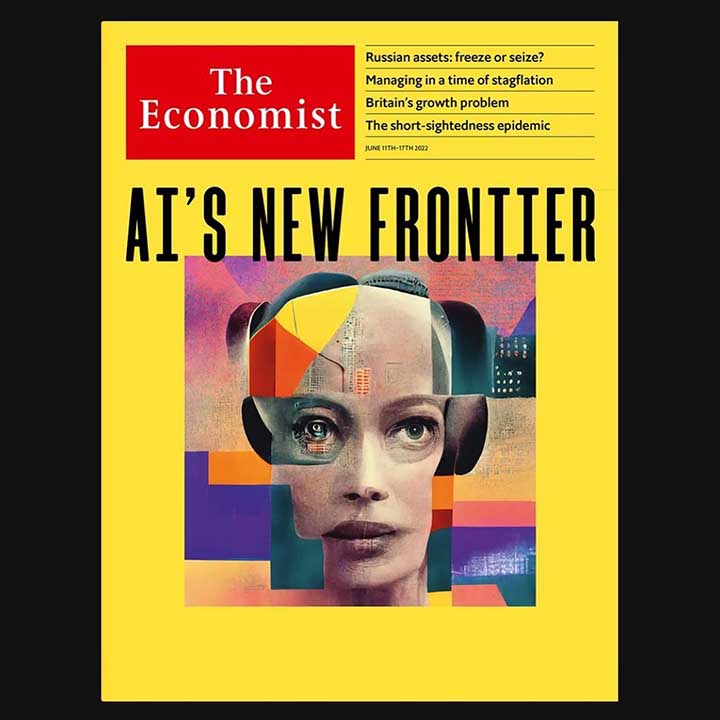 Powerful framework for modeling real-world, high-dimensional distributions
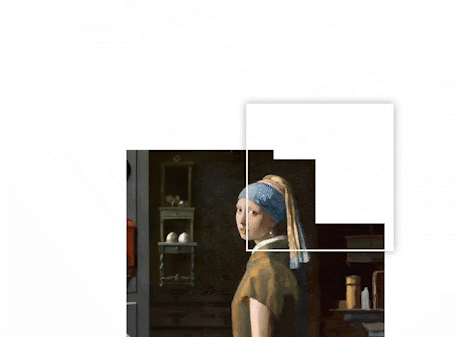 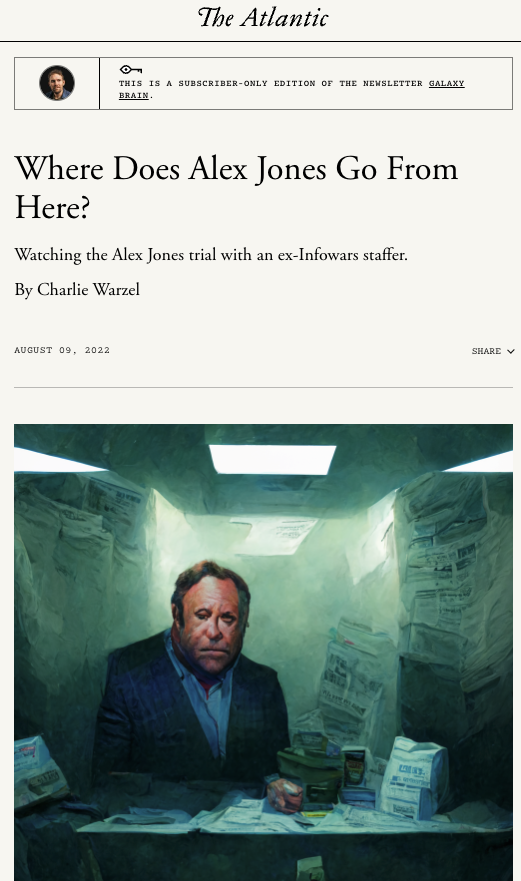 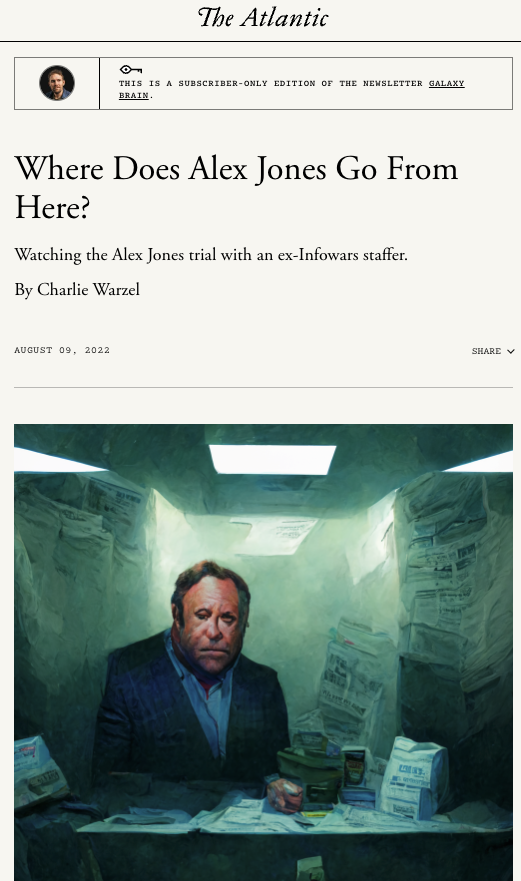 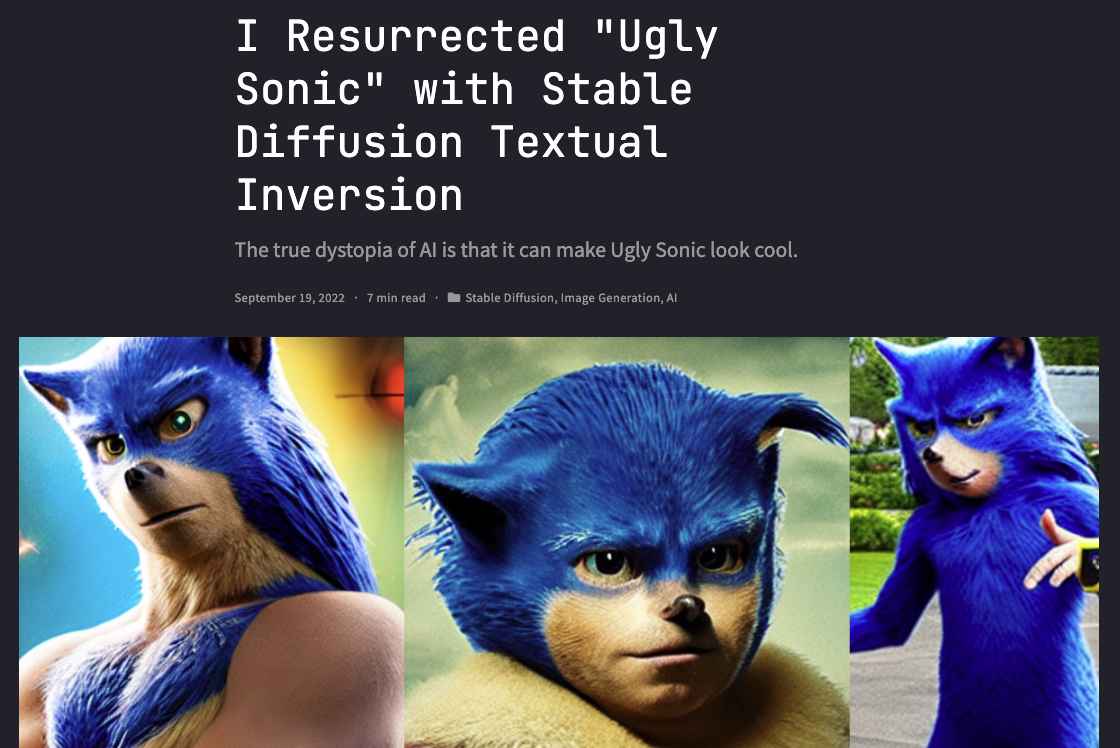 Idea: pushforwards of 
simple distributions, e.g. 
Gaussian, under neural networks are
 highly expressive 
 (heuristically) easy to optimize over
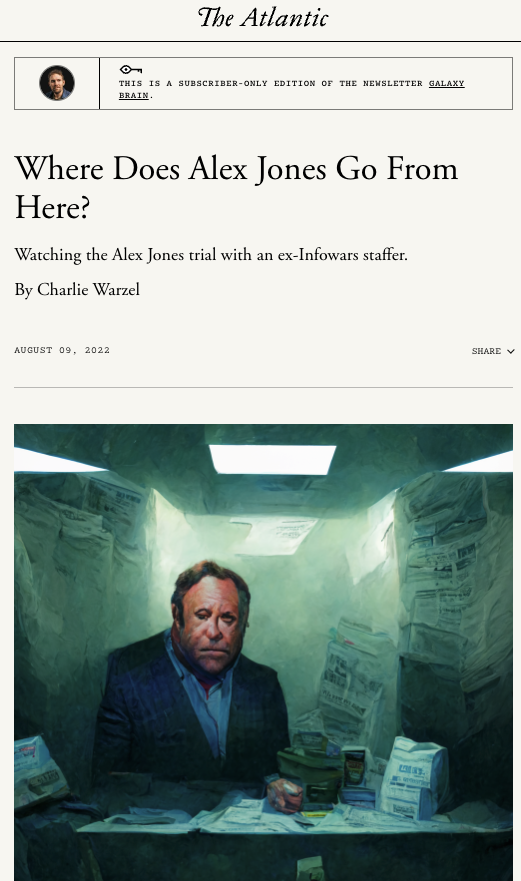 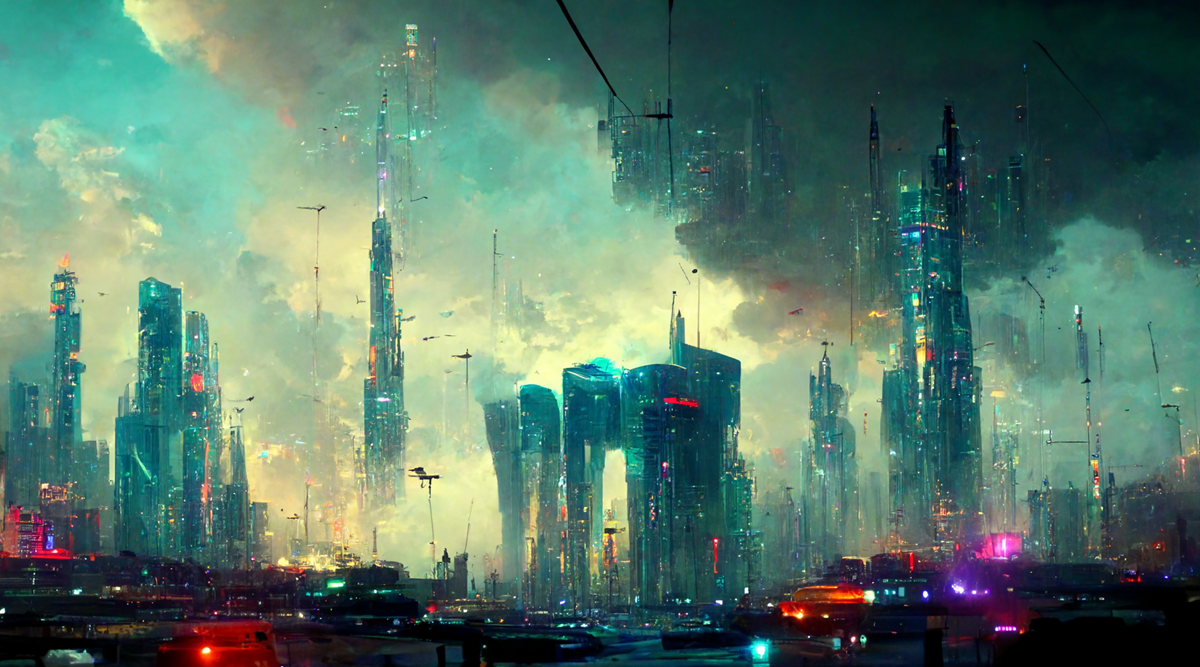 DEEP GENERATIVE MODELS
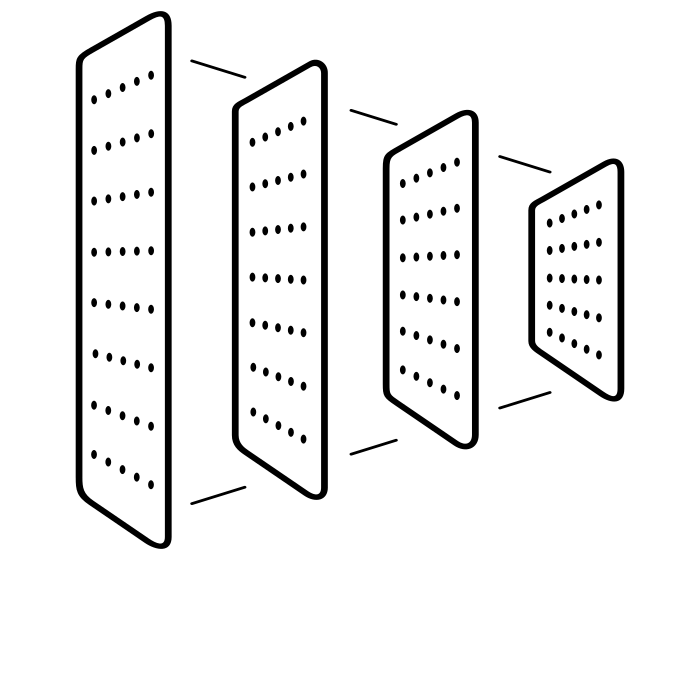 DEEP GENERATIVE MODELS
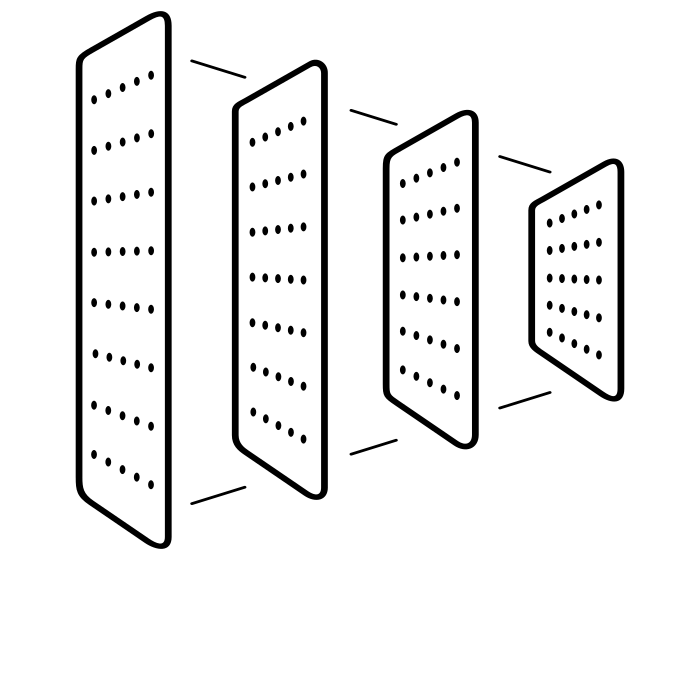 “Discriminator”
THIS TALK
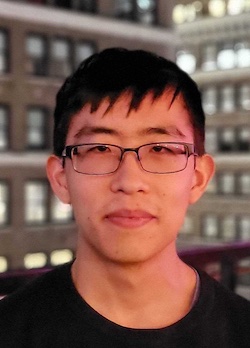 Diffusion models: General reduction from distribution learning to a supervised learning task (“score estimation”)


joint w/ Sinho Chewi, Jerry Li, Yuanzhi Li, Adil Salim, Anru Zhang: Sampling is as easy as learning the score: theory for diffusion models with minimal data assumptions.

SQ lower bound: Hardness for learning pushforwards of Gaussians


joint w/ Jerry Li, Yuanzhi Li: Learning (very) simple generative models is hard.
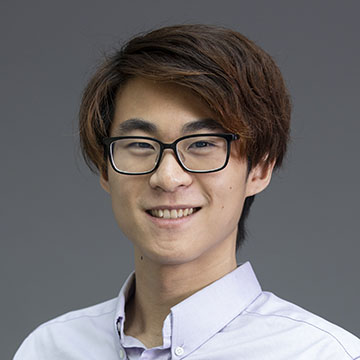 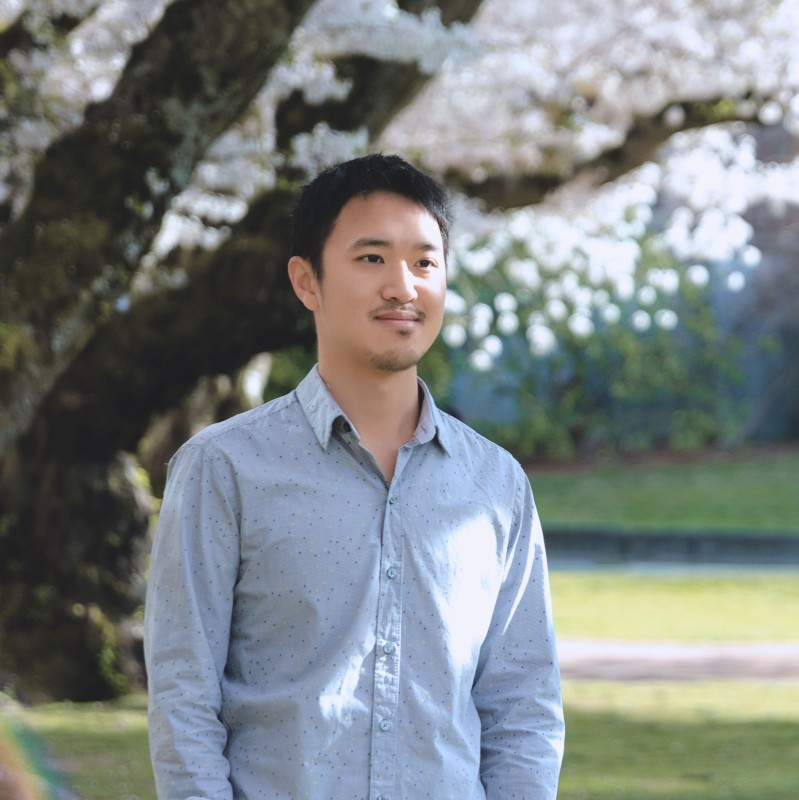 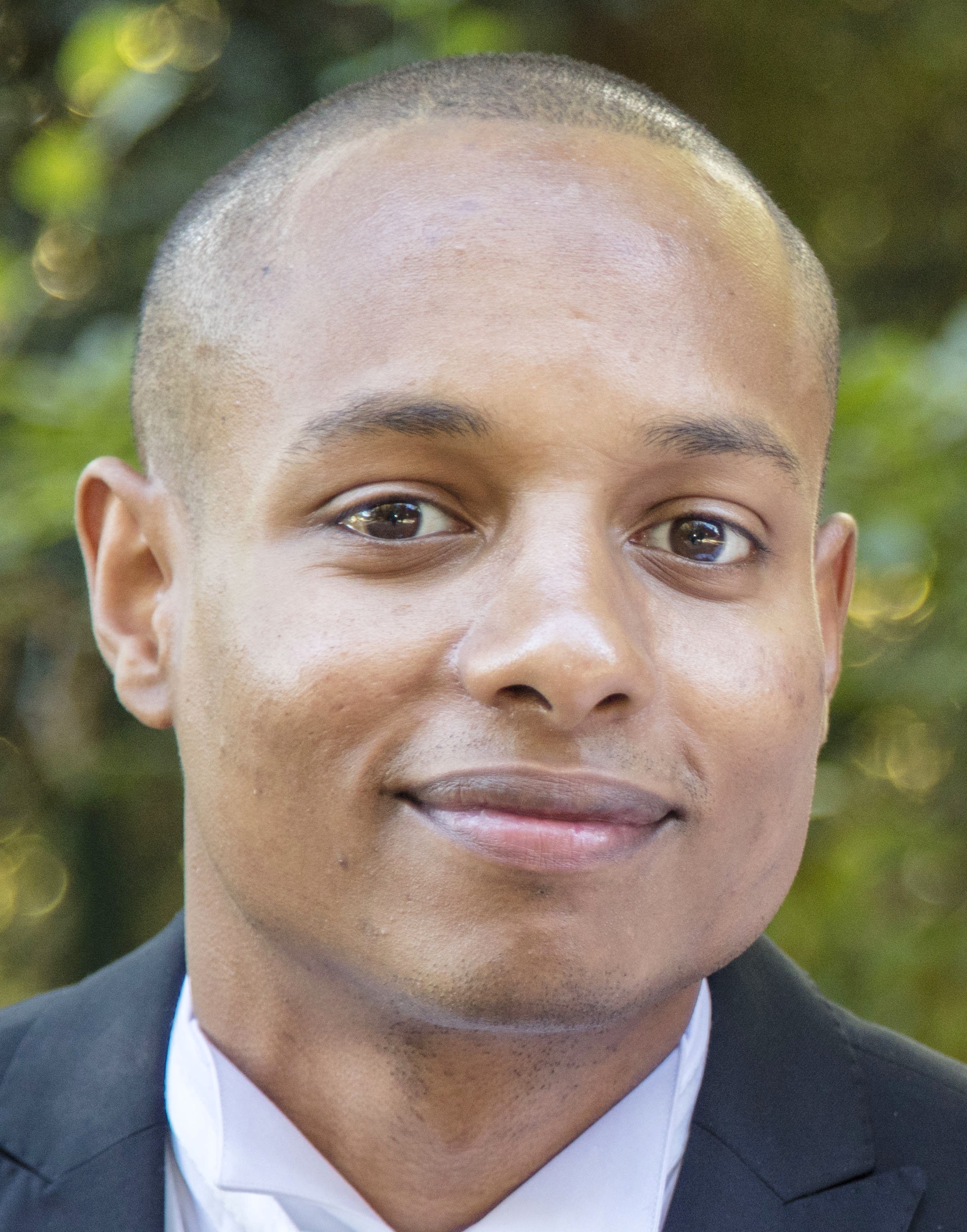 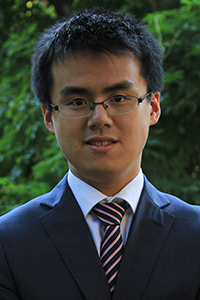 DIFFUSION MODELS
Crash course
Prior work / our results
Proof sketch


SQ HARDNESS
Setup / prior work
Lower bound


TAKEAWAYS
DIFFUSION MODELS
Forward process
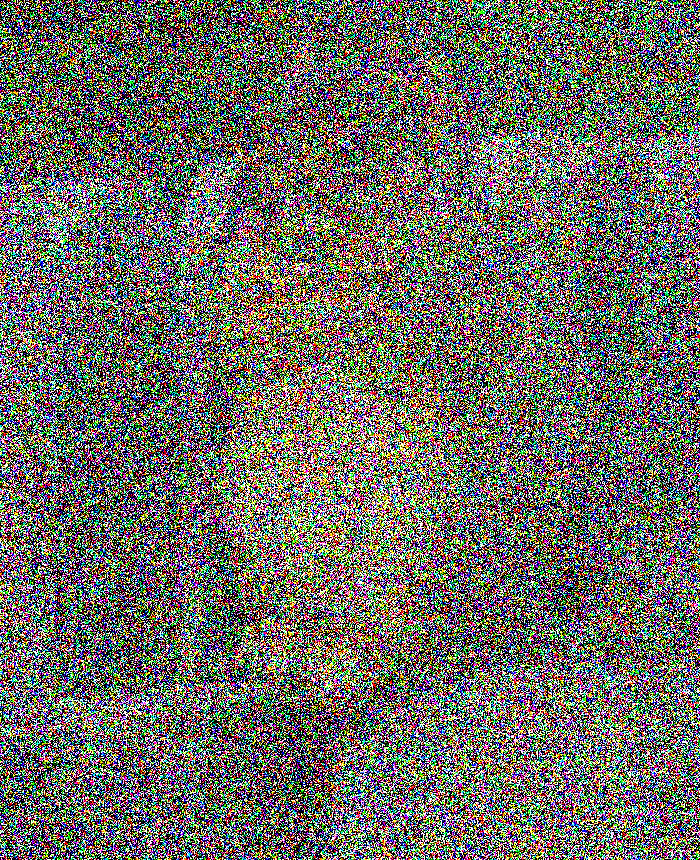 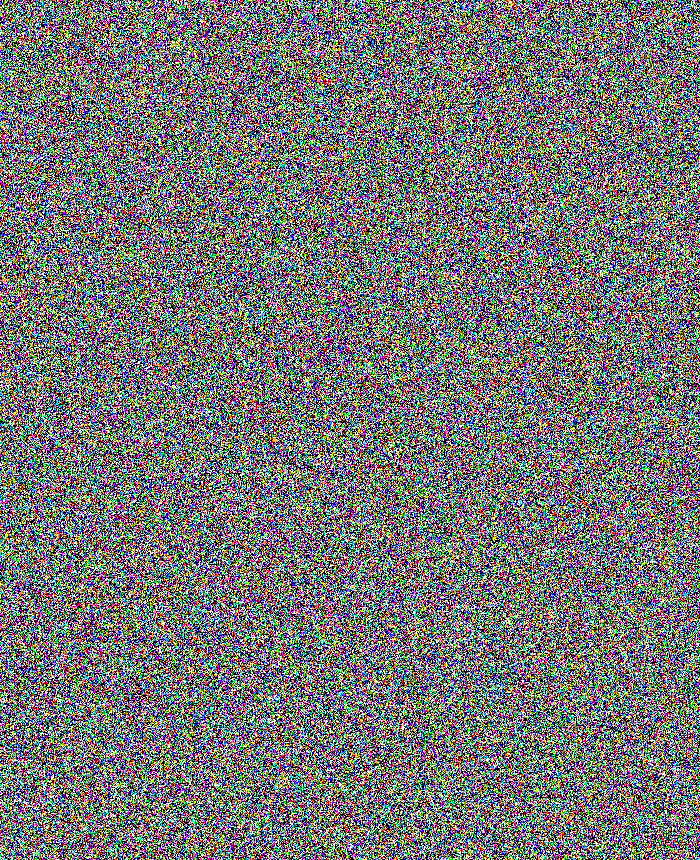 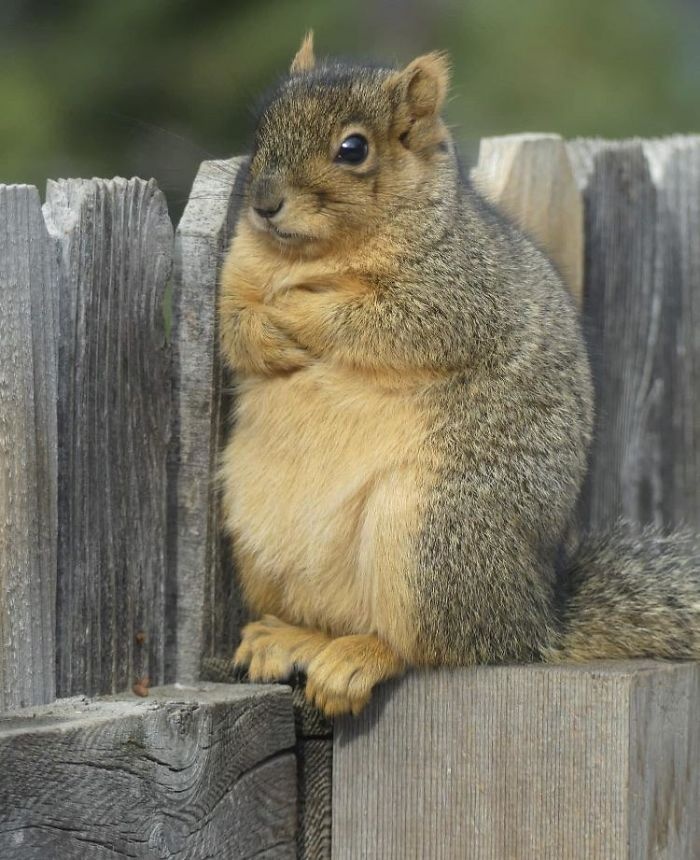 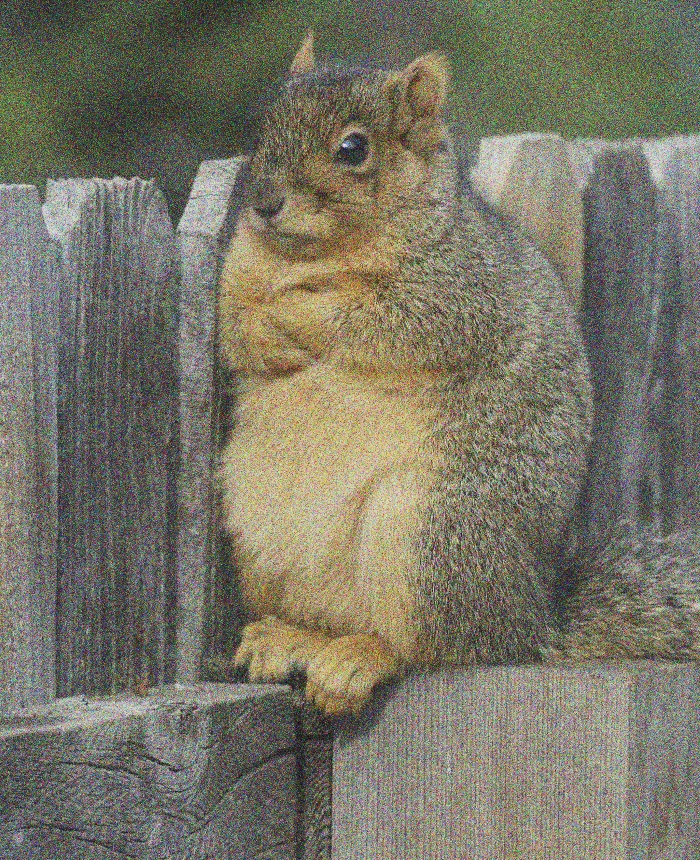 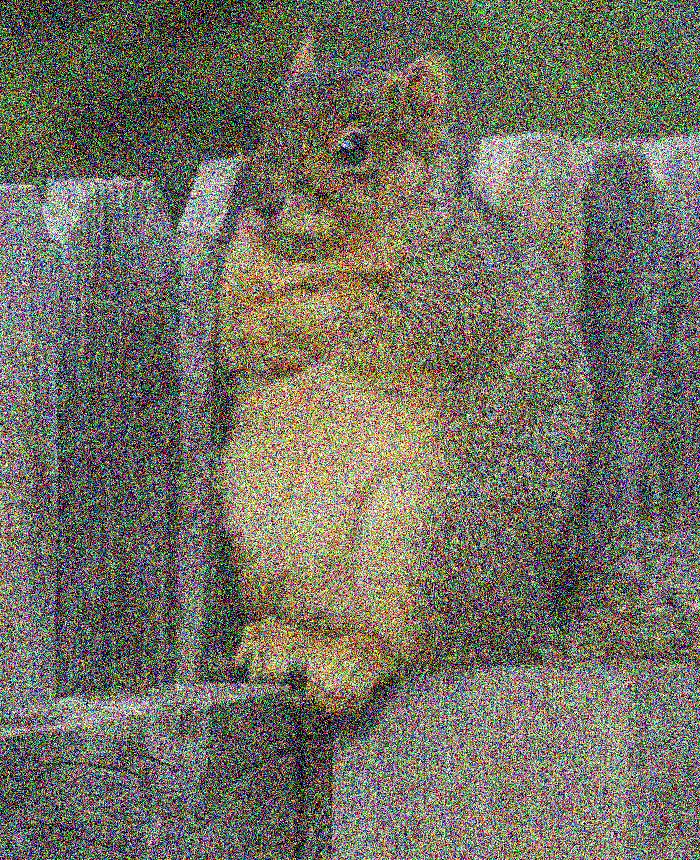 DIFFUSION MODELS
Forward process
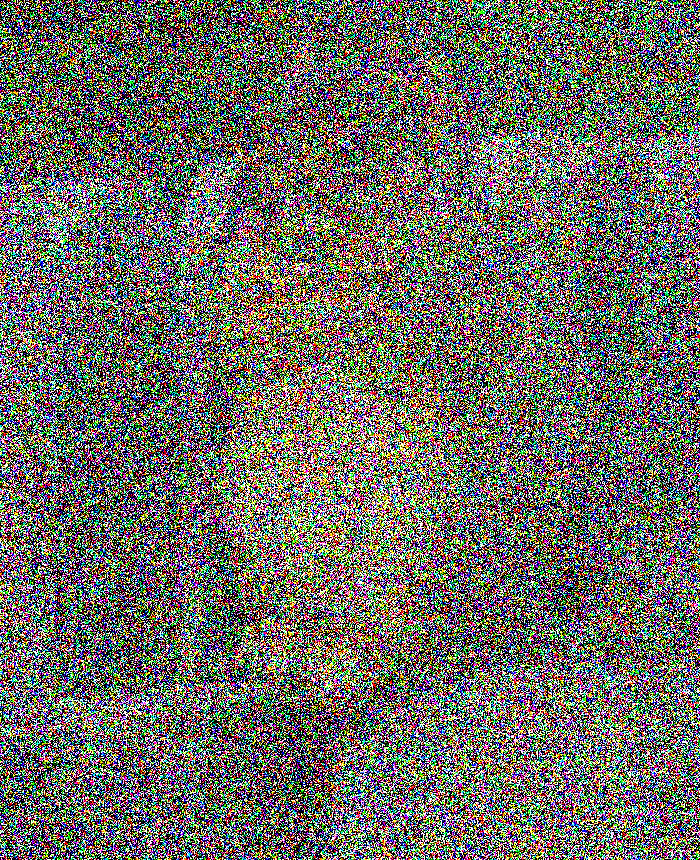 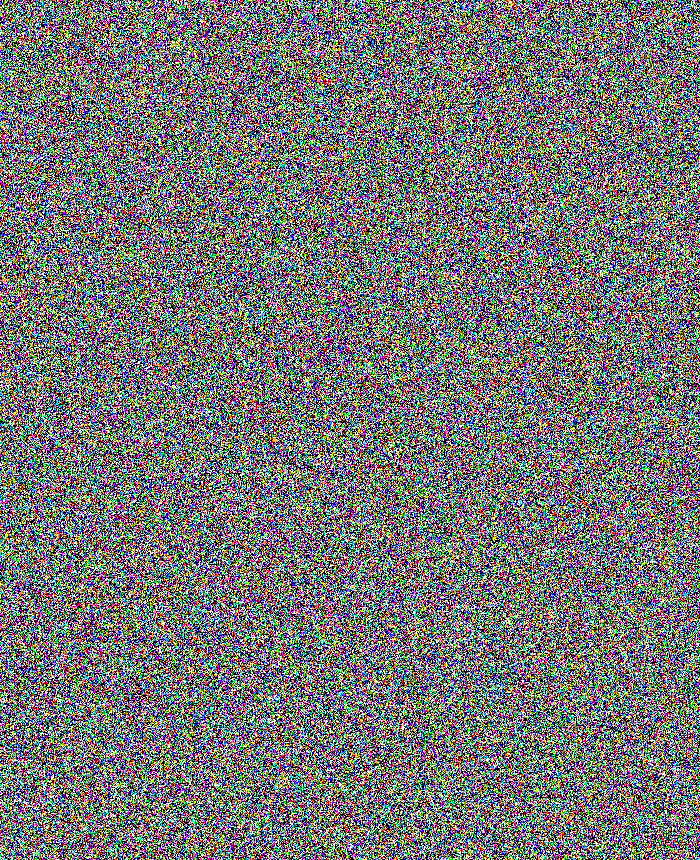 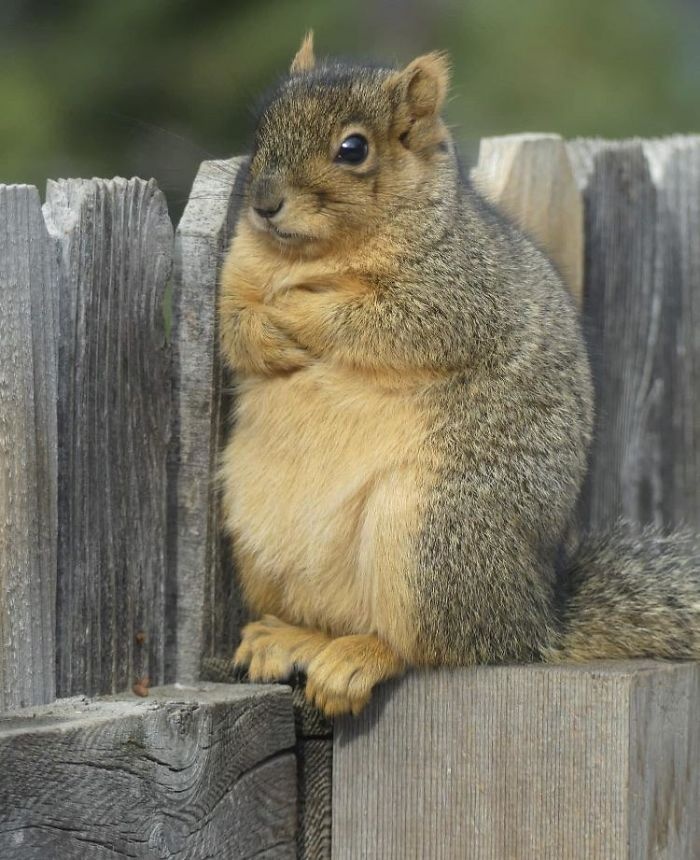 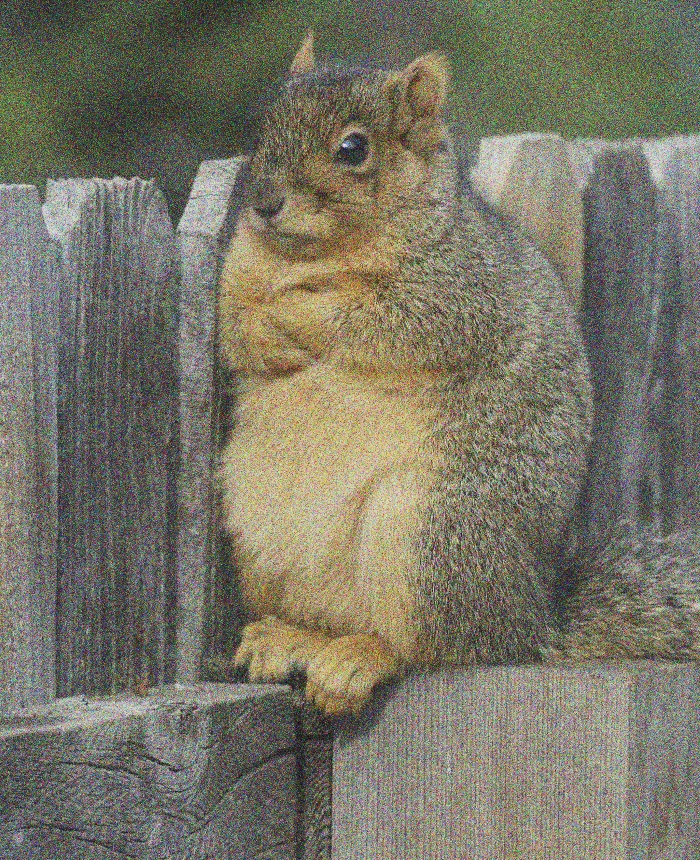 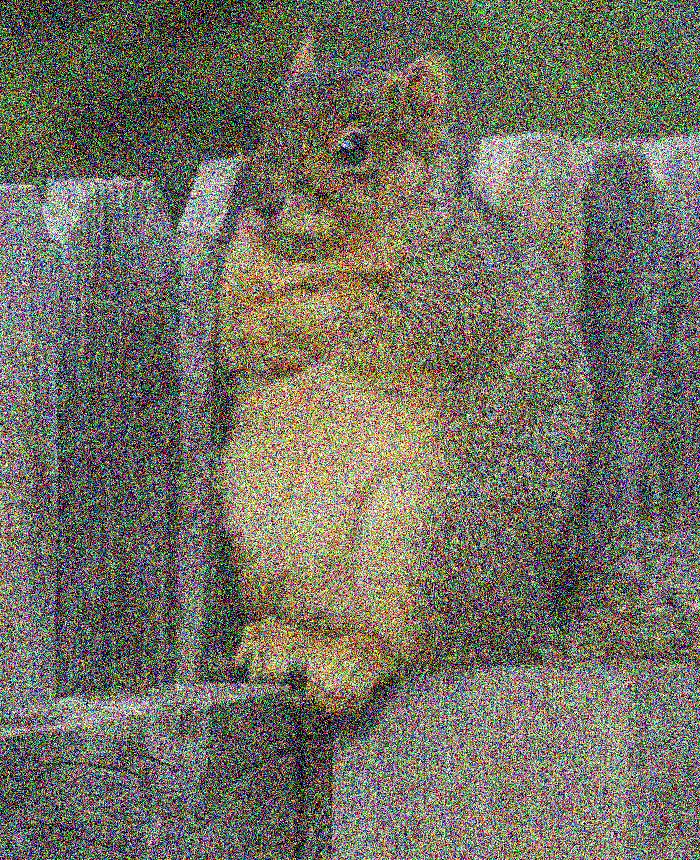 DIFFUSION MODELS
Forward process
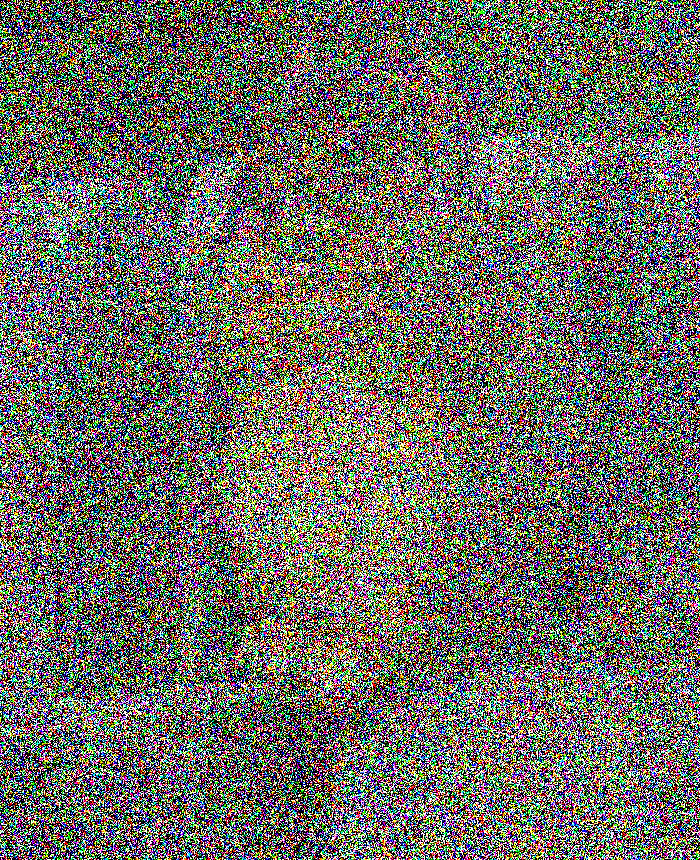 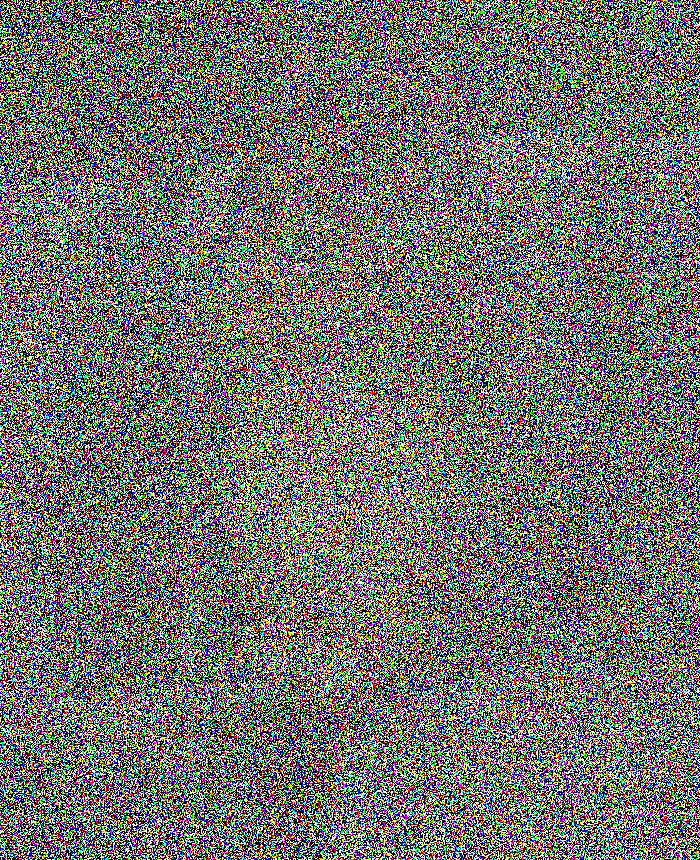 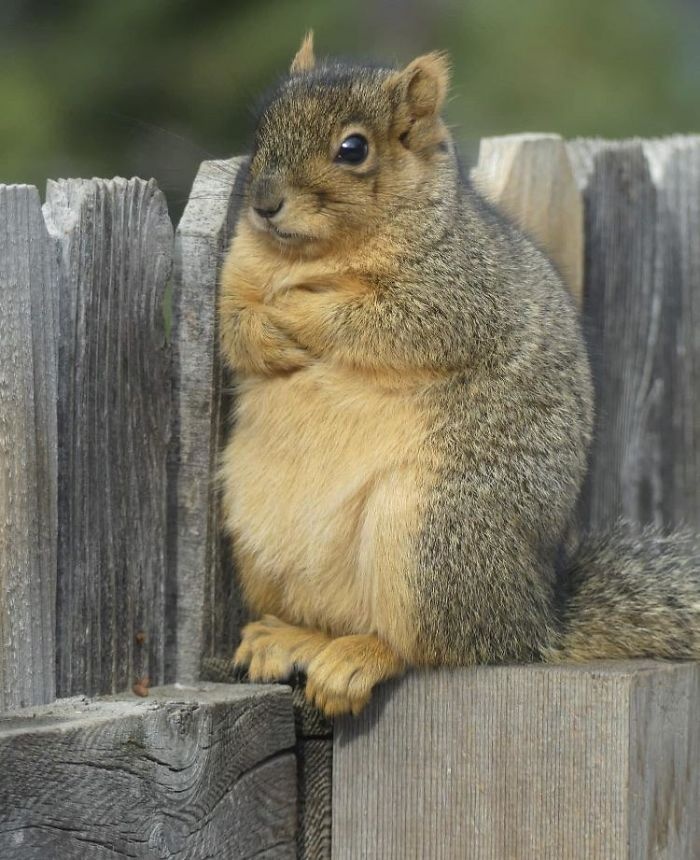 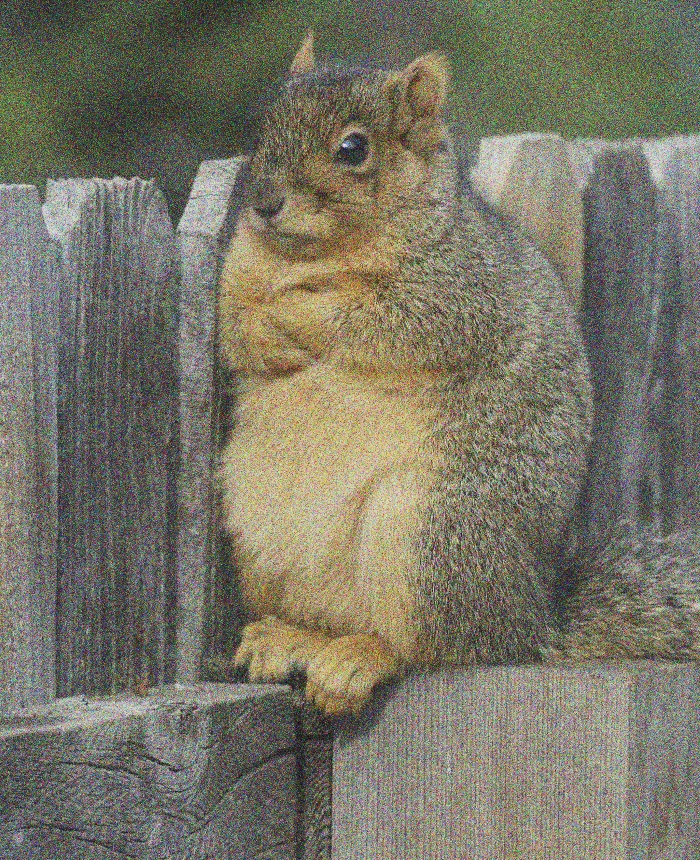 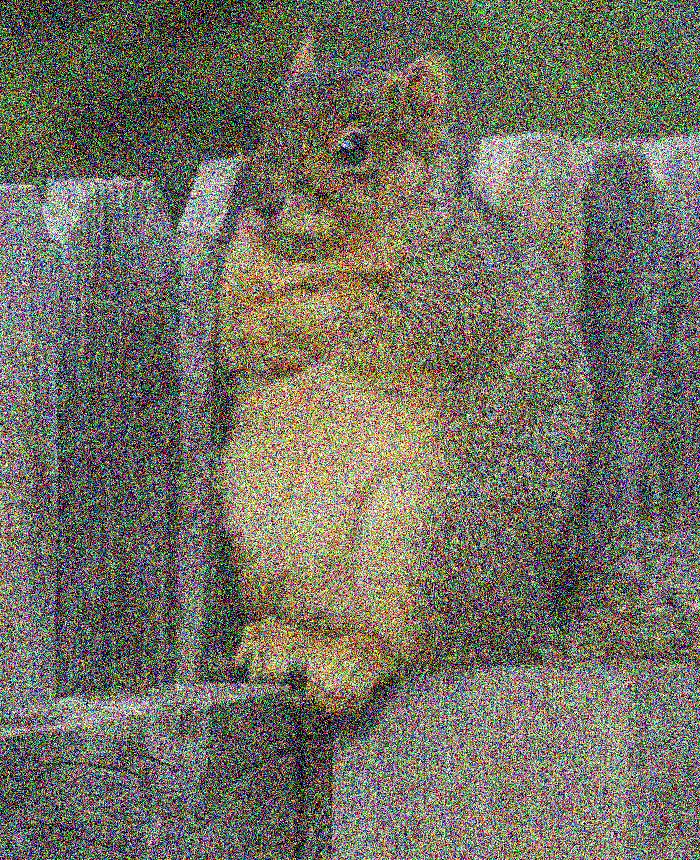 in practice, can only run for finite time
DIFFUSION MODELS
Reverse process
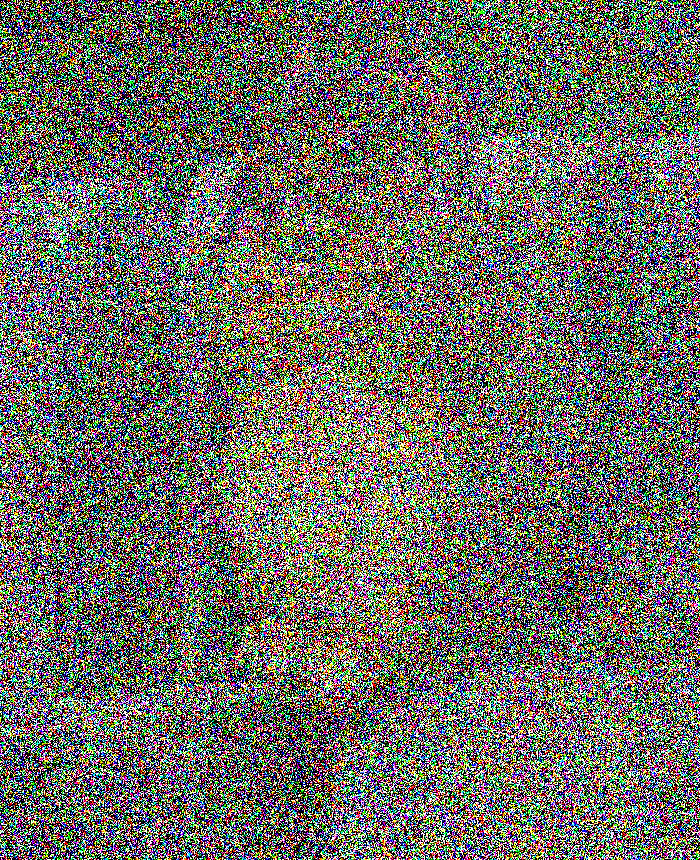 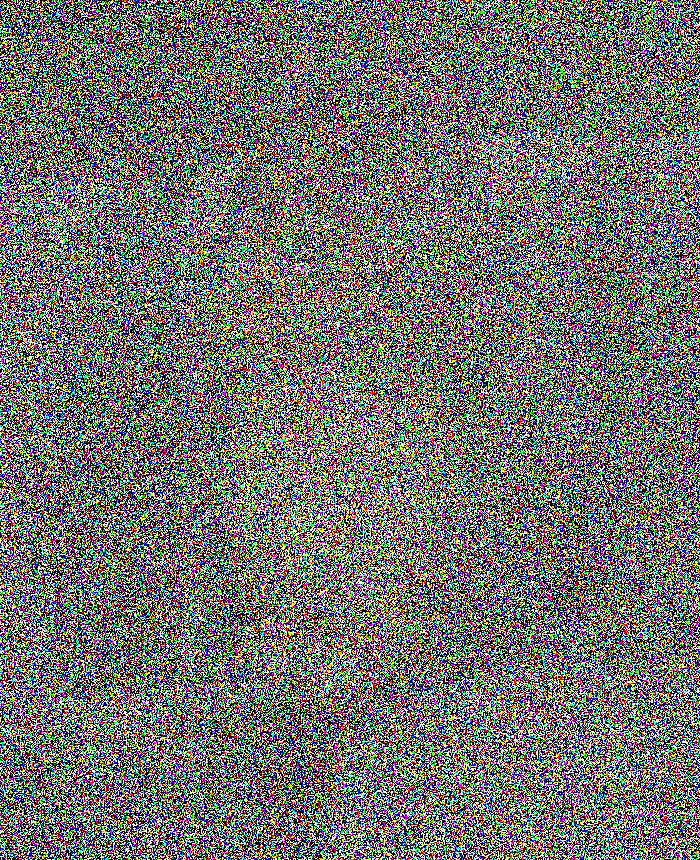 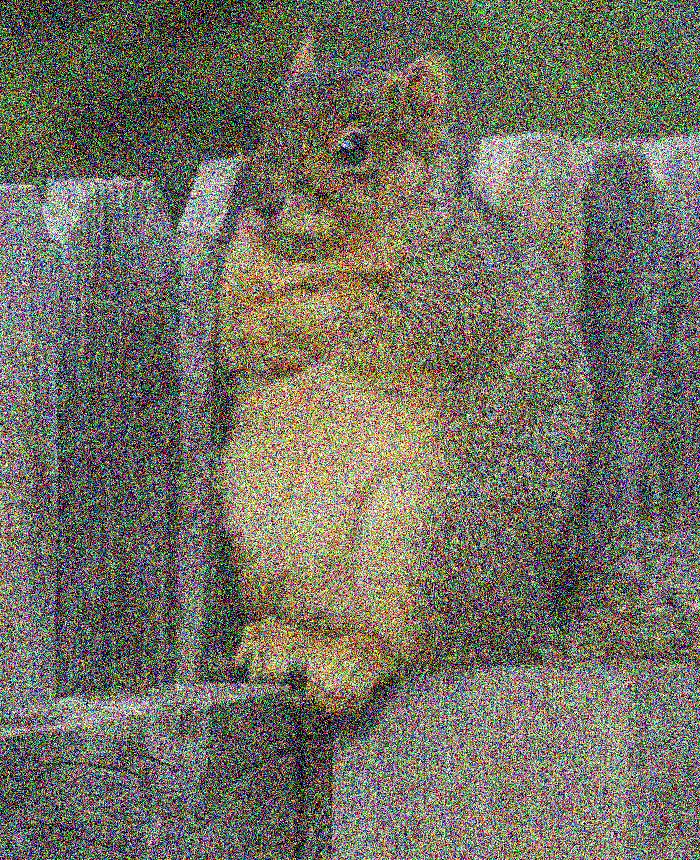 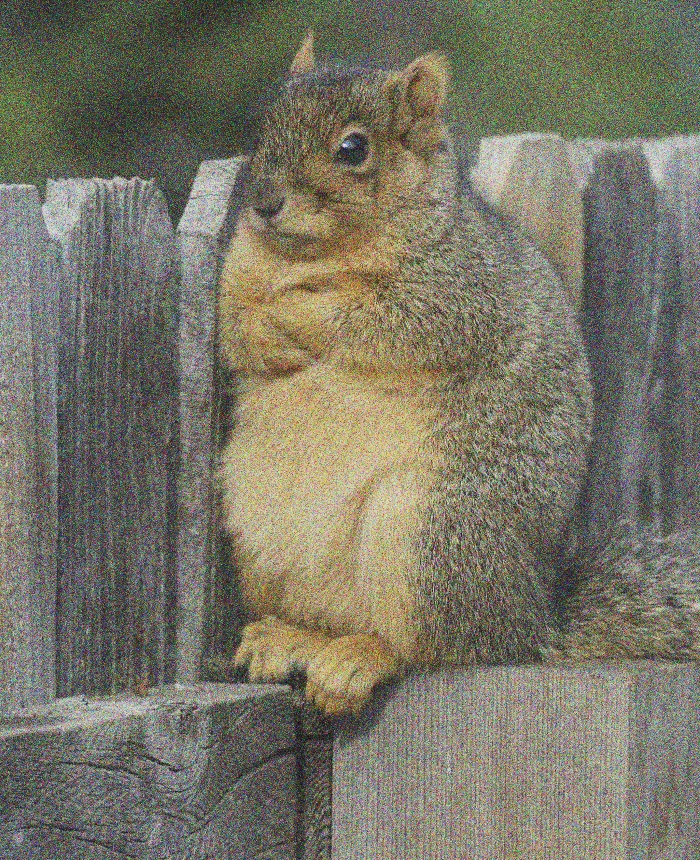 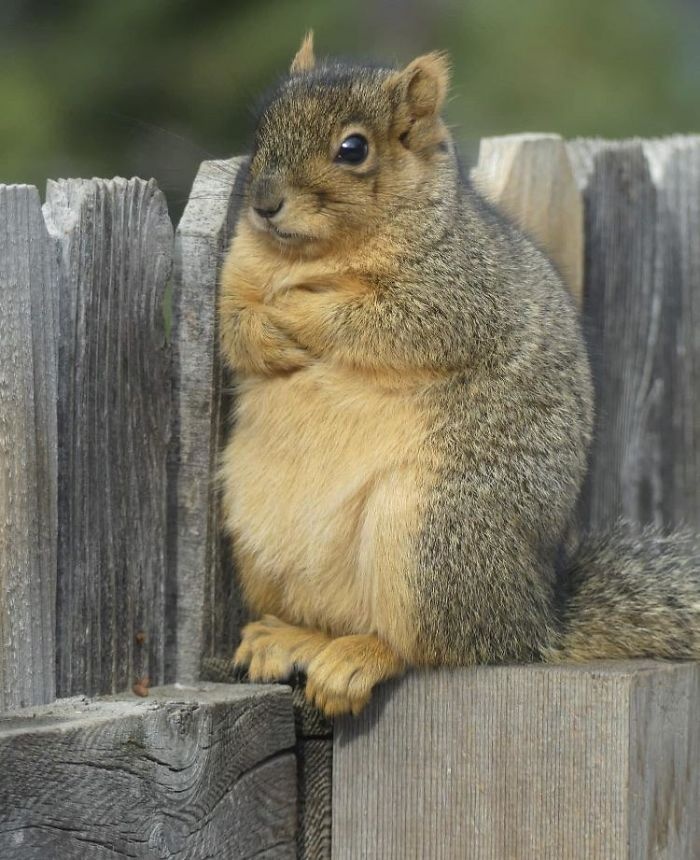 DIFFUSION MODELS
To sample fresh images, run reverse process w/ Gaussian initialization
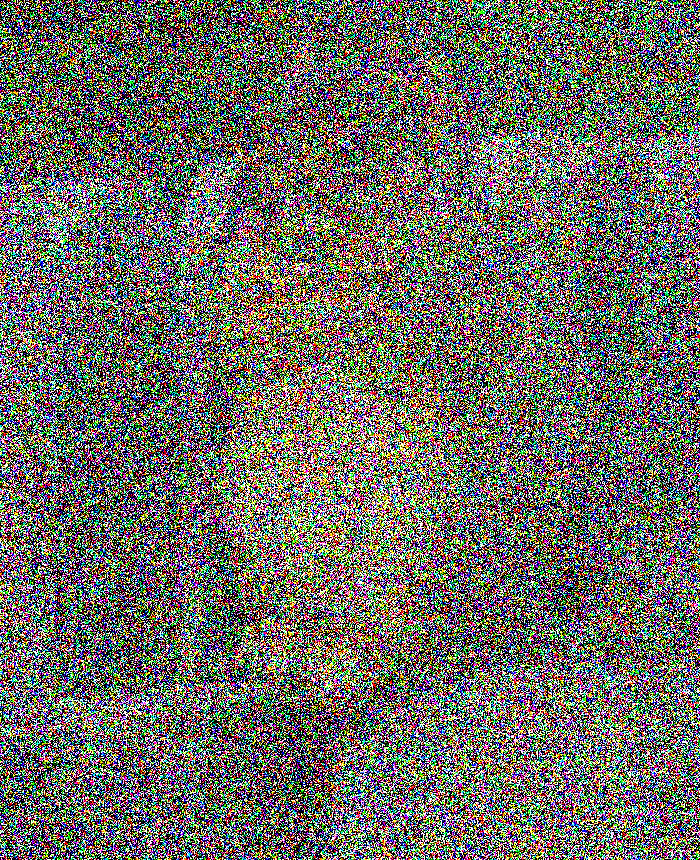 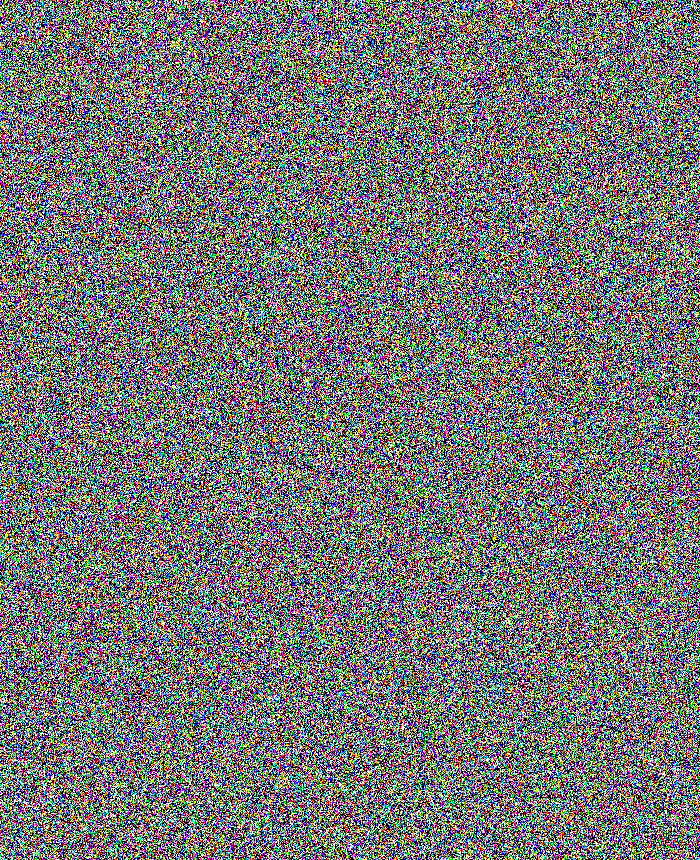 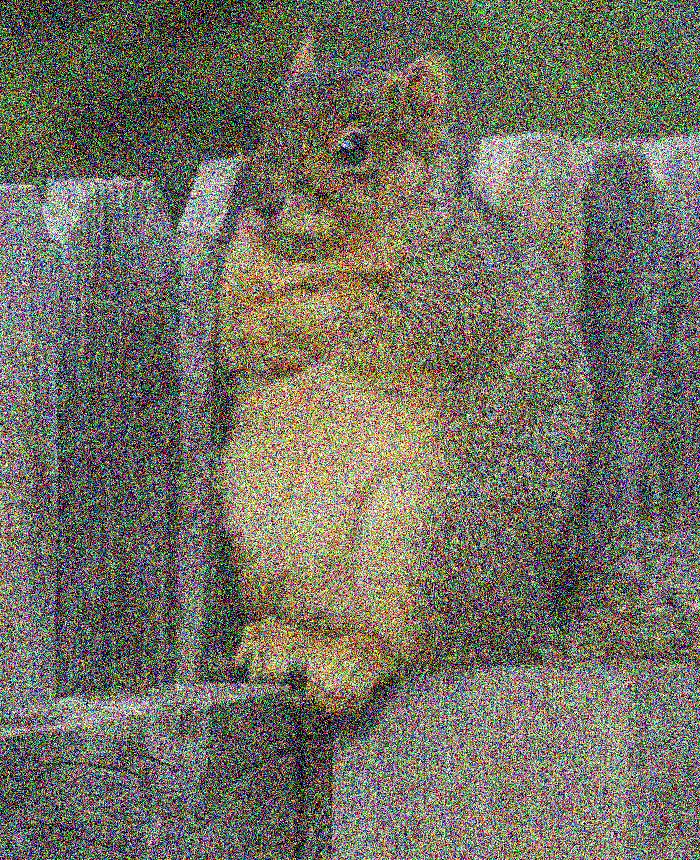 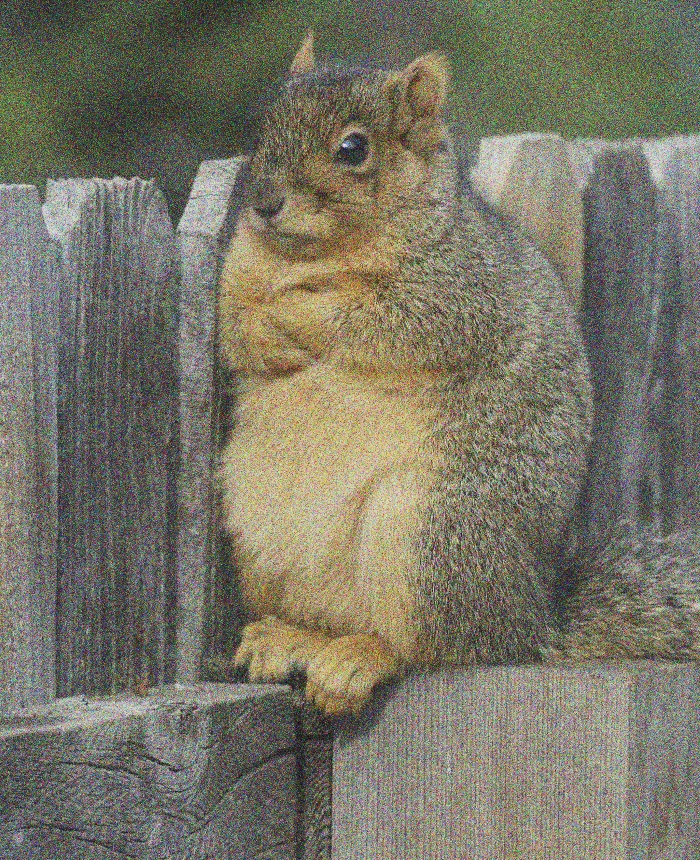 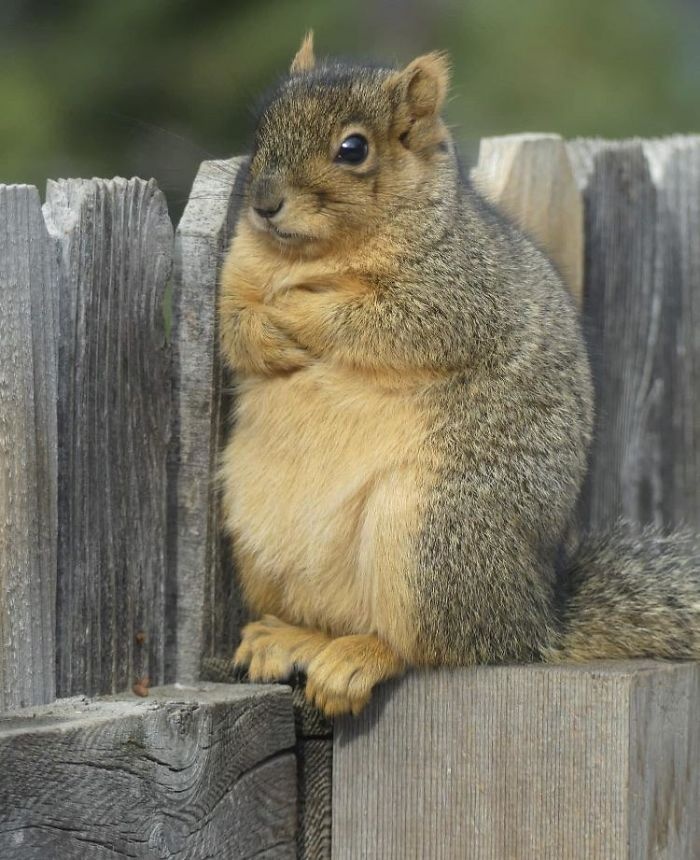 initialize at pure Gaussian
DIFFUSION MODELS
To sample fresh images, run reverse process w/ Gaussian initialization
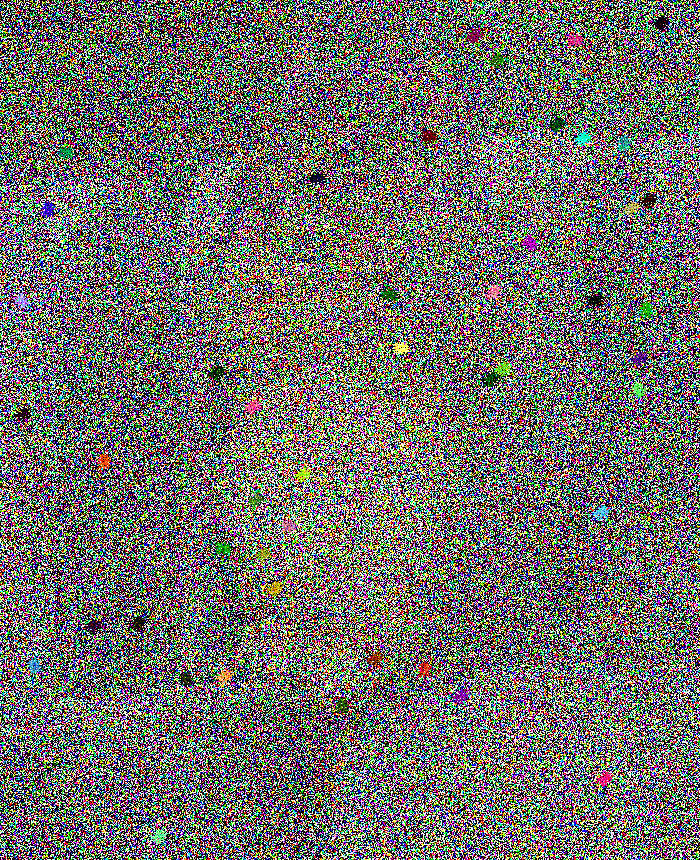 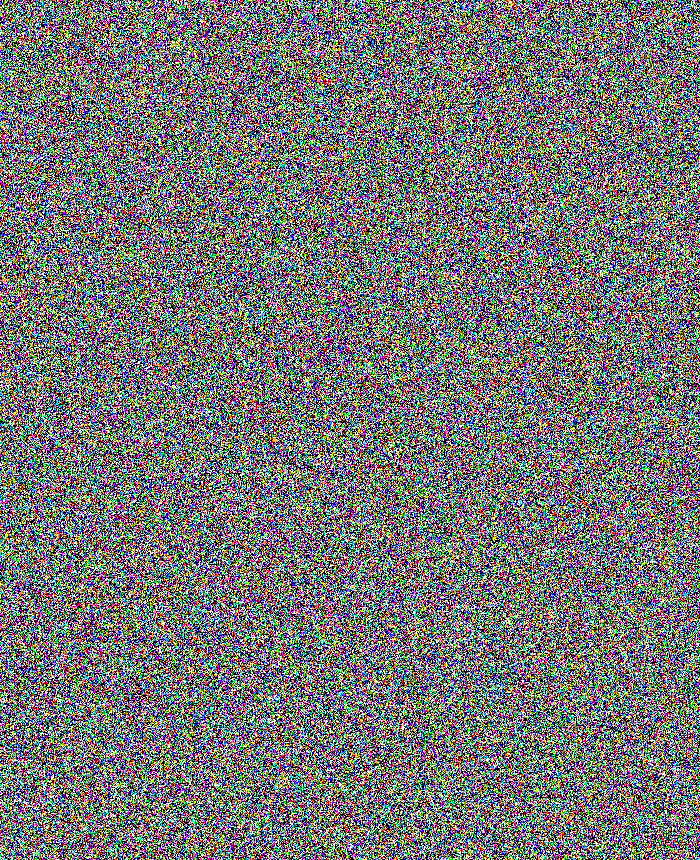 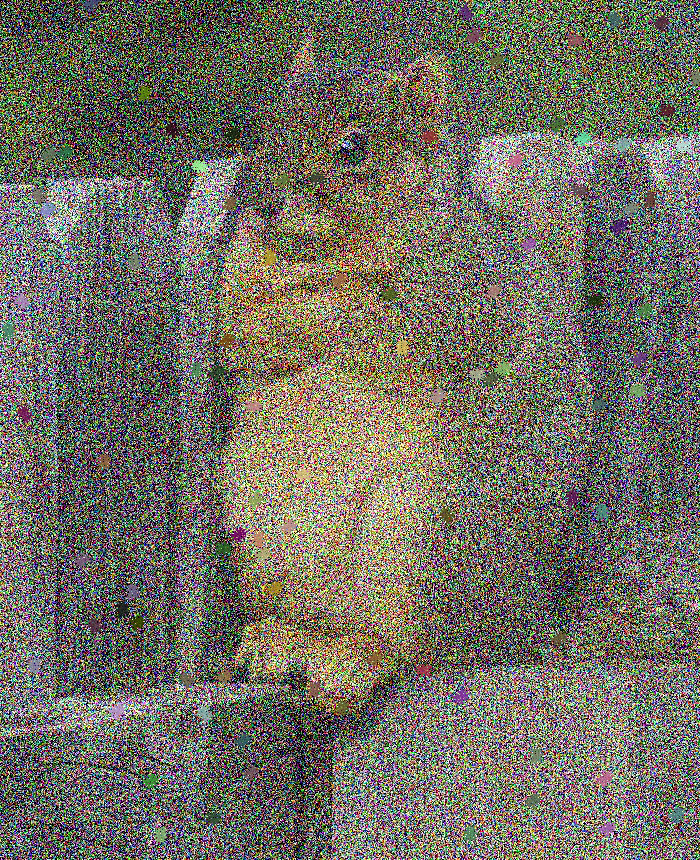 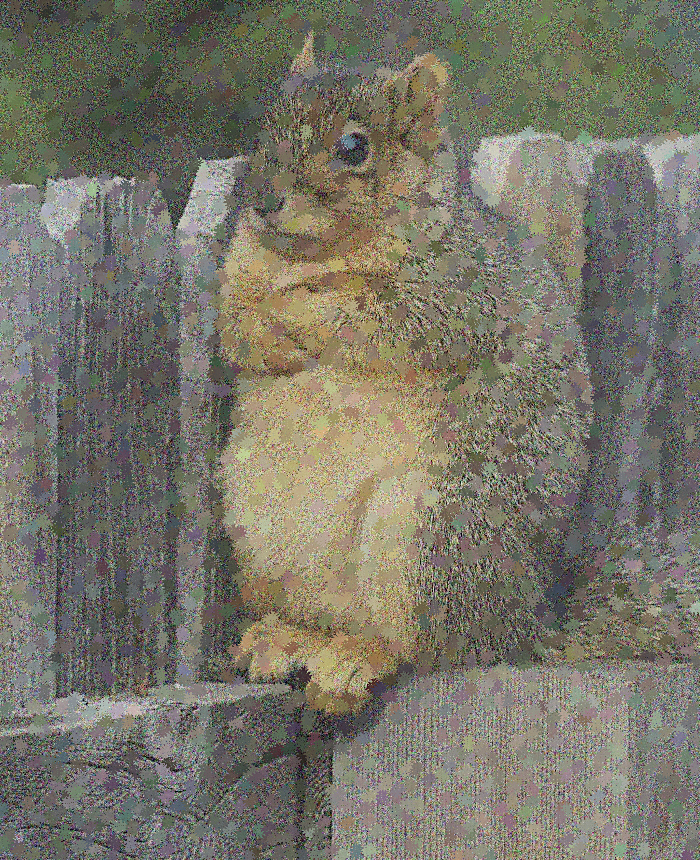 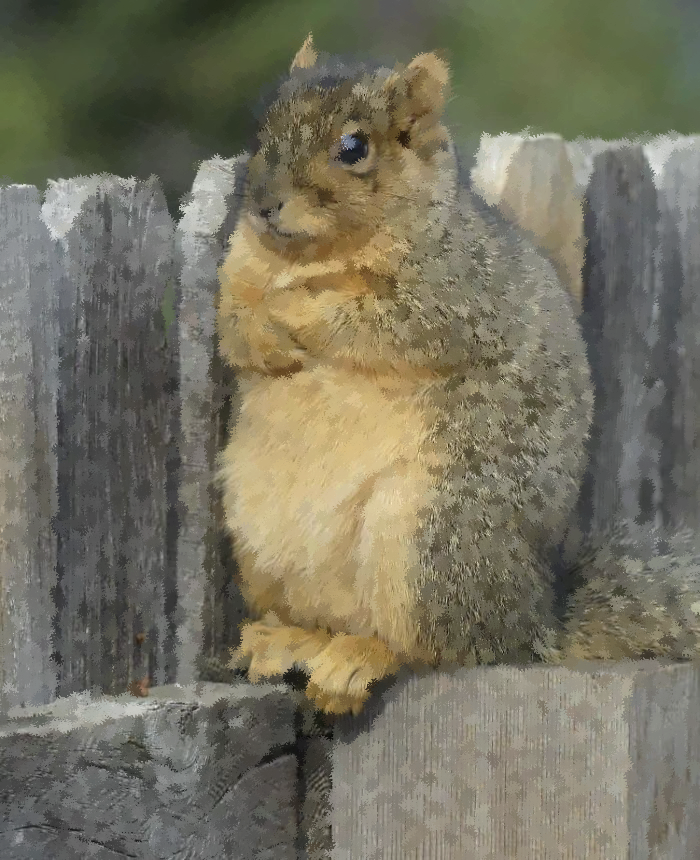 initialize at pure Gaussian
DIFFUSION MODELS
To sample fresh images, run reverse process w/ Gaussian initialization
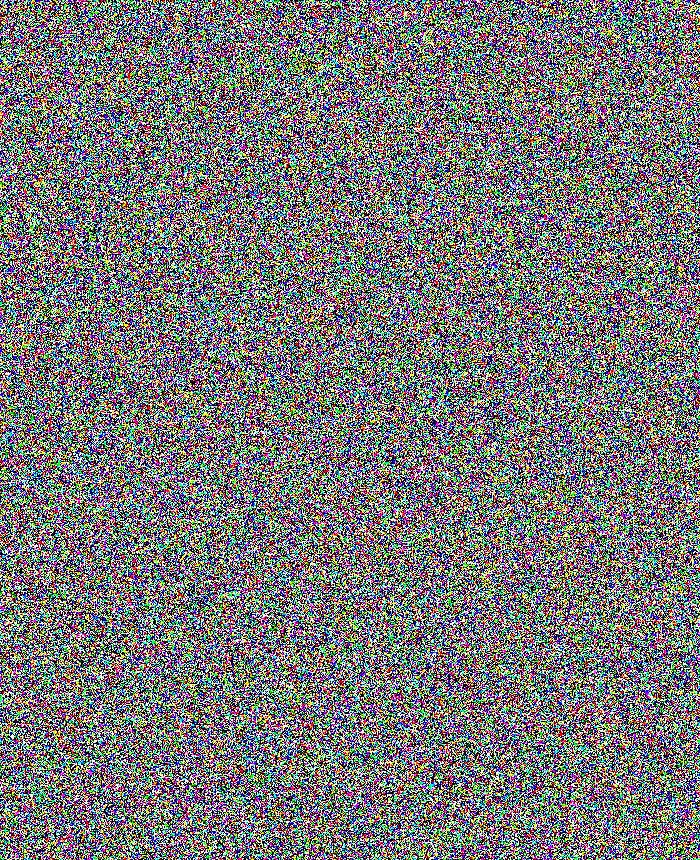 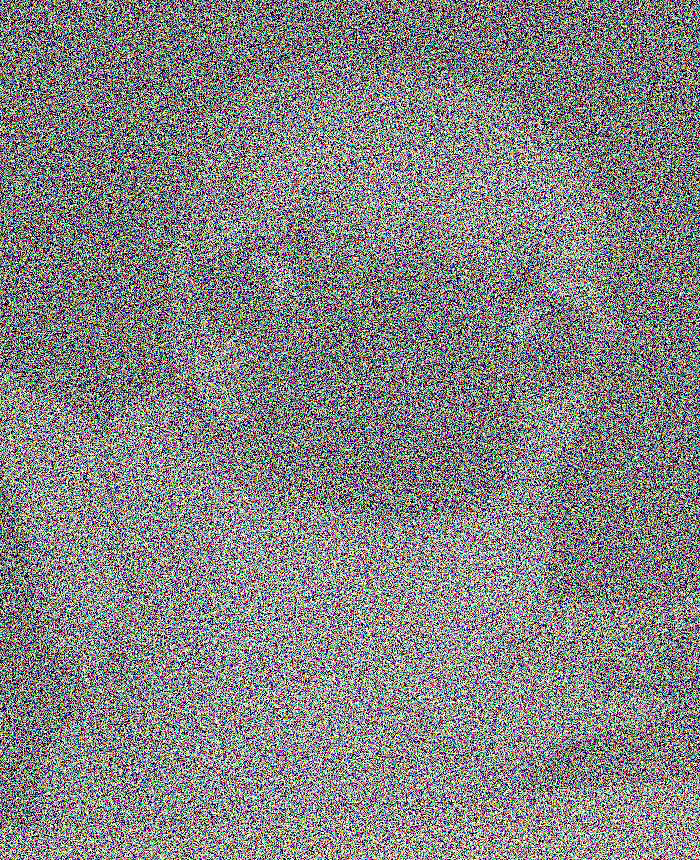 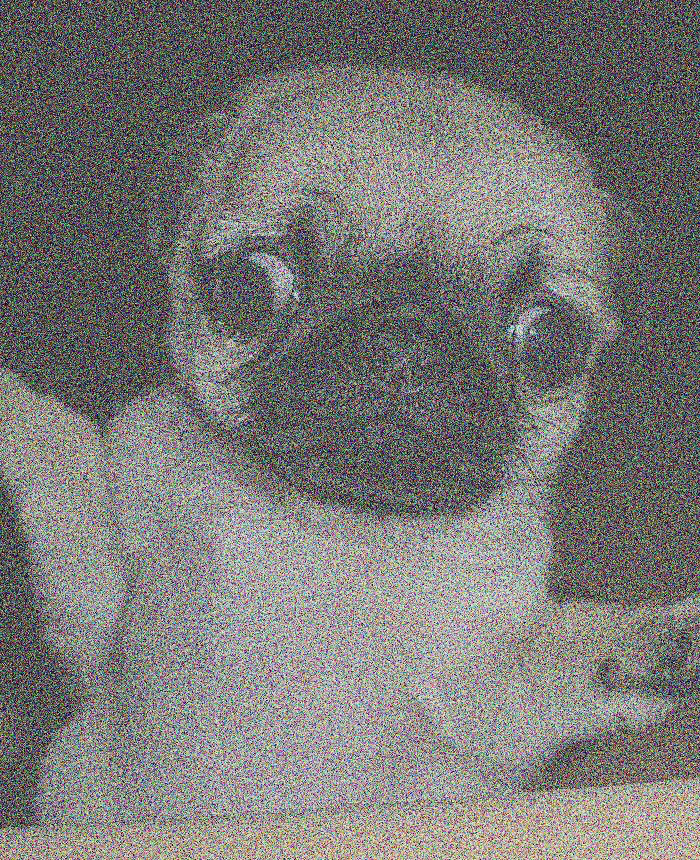 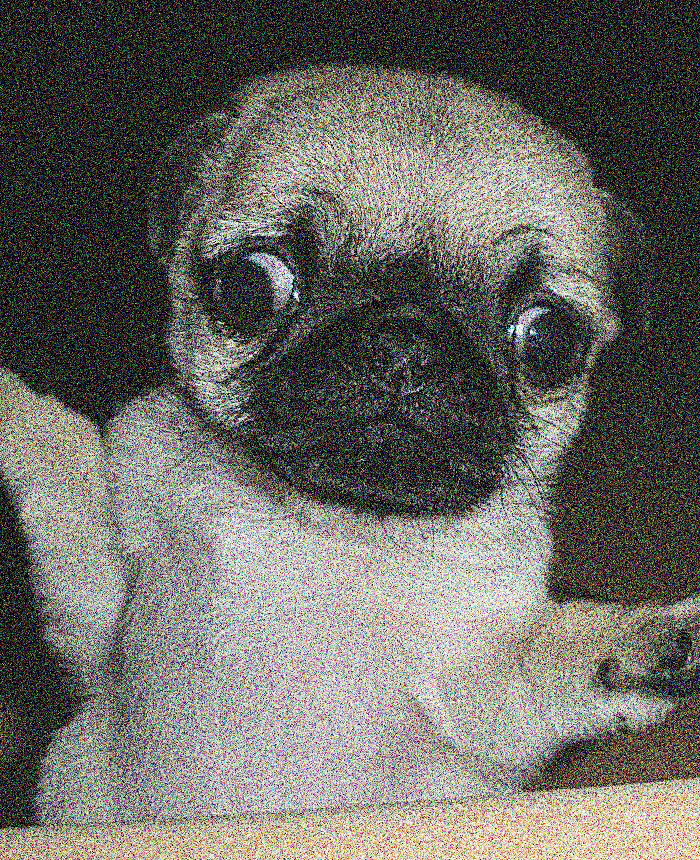 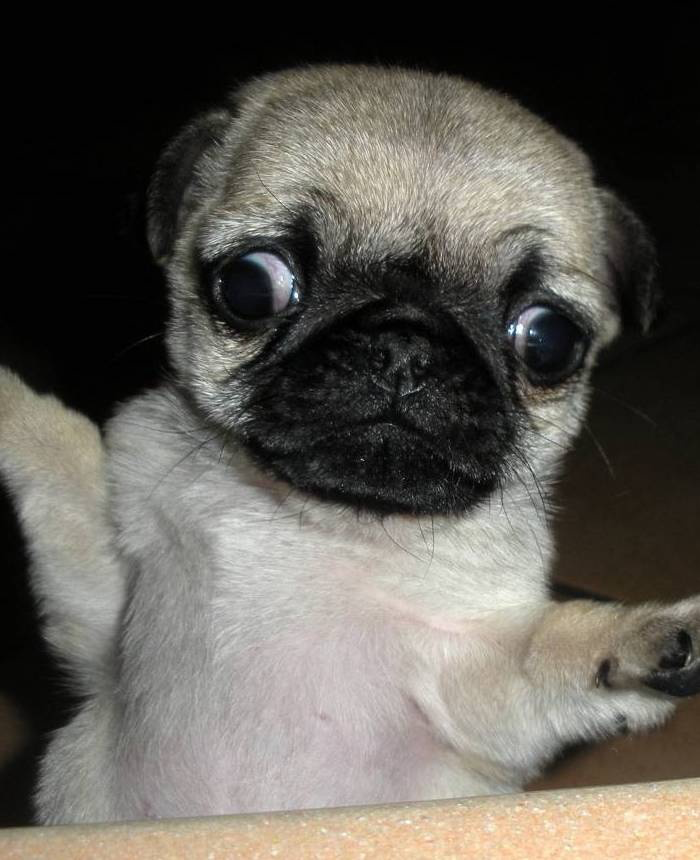 initialize at pure Gaussian
DIFFUSION MODELS
To sample fresh images, run reverse process w/ Gaussian initialization
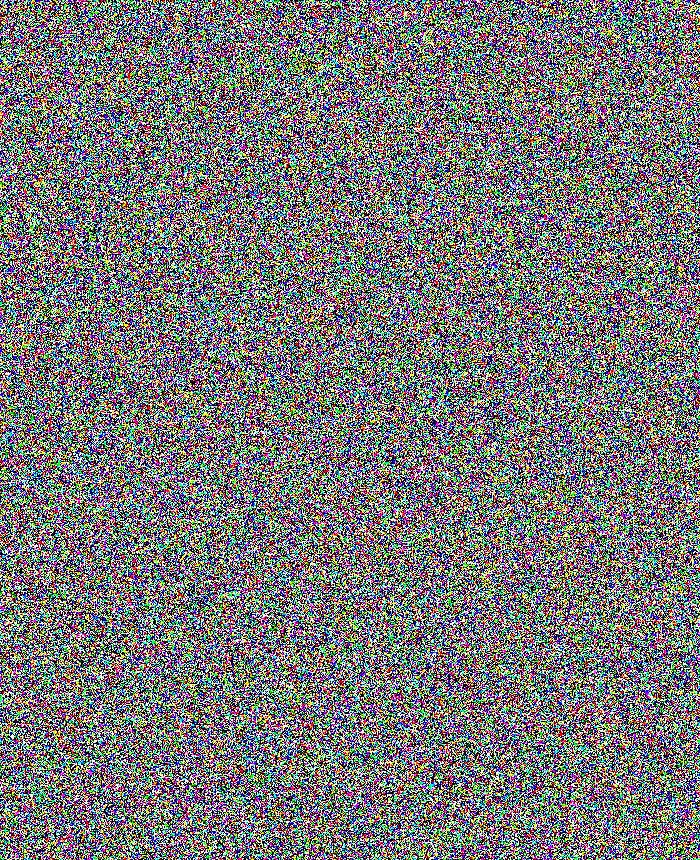 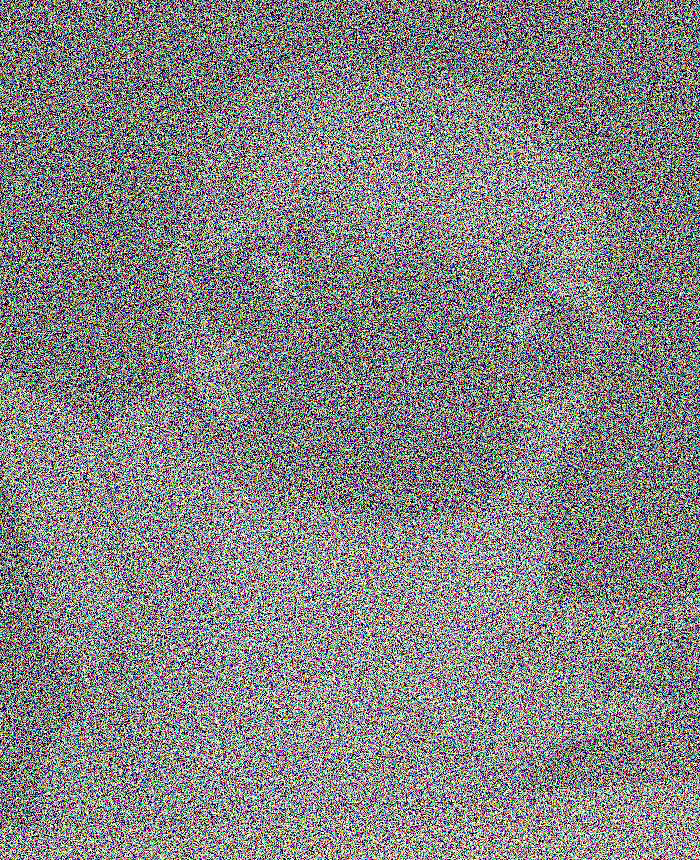 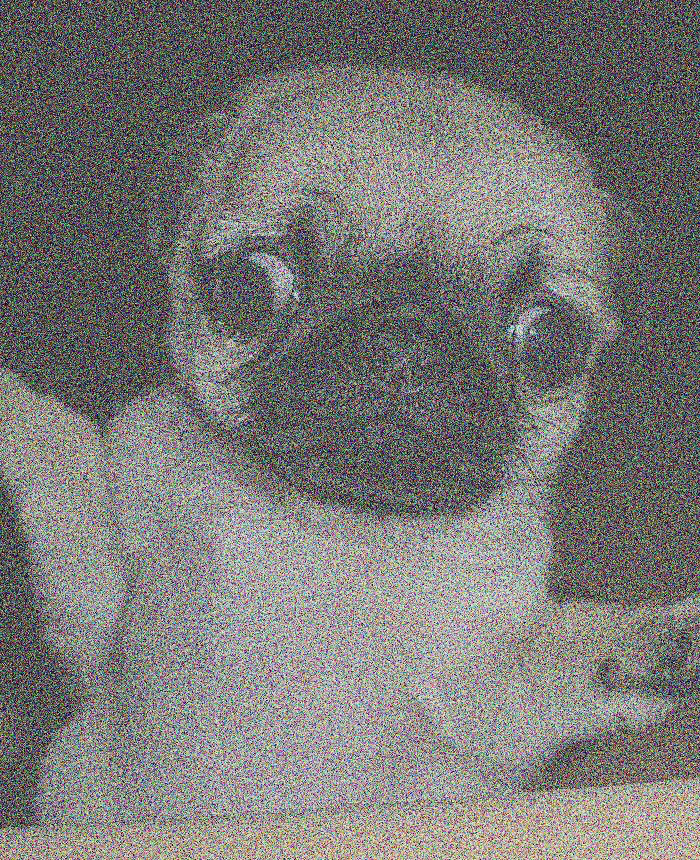 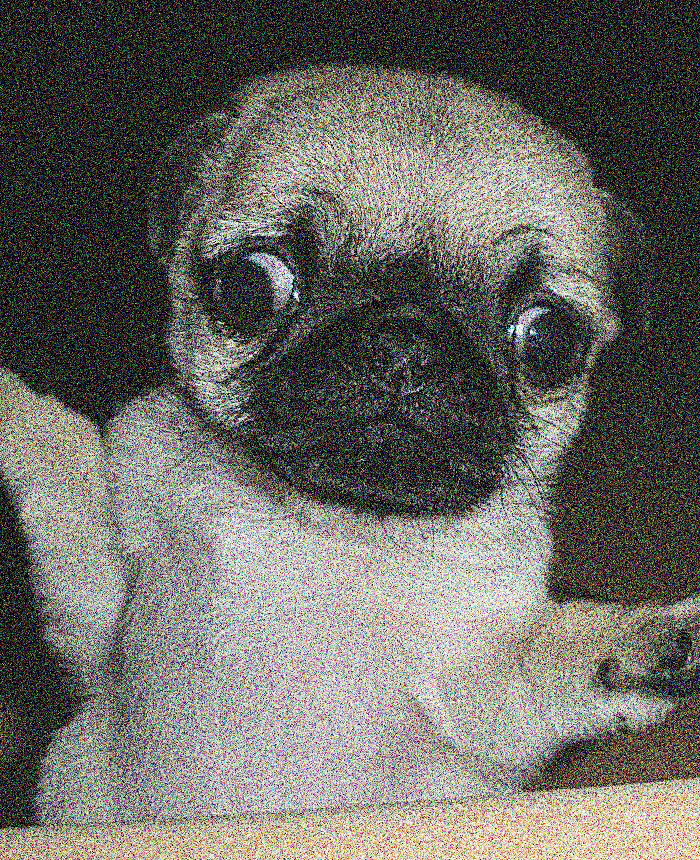 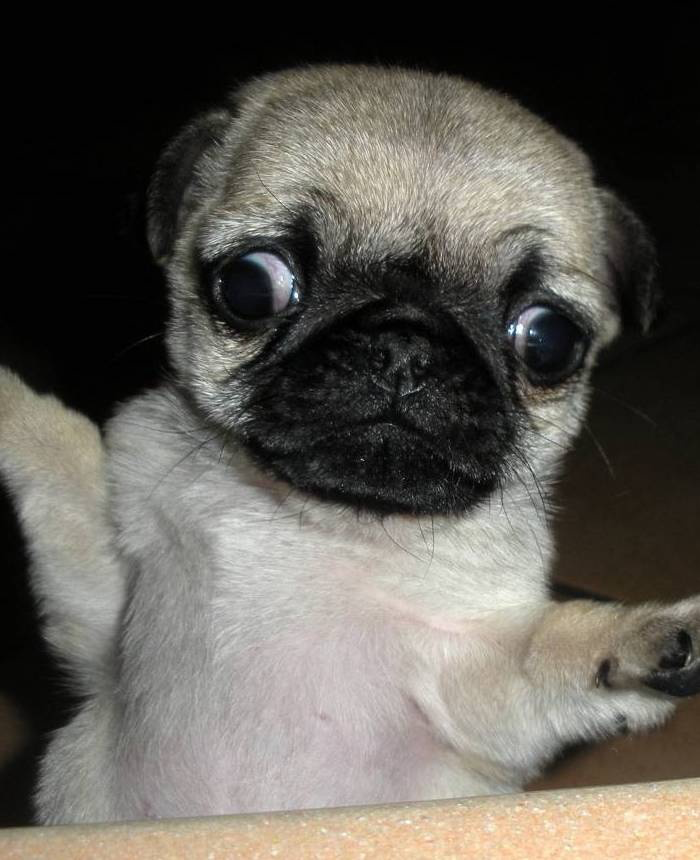 initialize at pure Gaussian
“score function”
we don’t have access to this!
SCORE MATCHING
SCORE MATCHING
SCORE MATCHING
SCORE MATCHING
SCORE MATCHING
SCORE MATCHING
SCORE MATCHING
SCORE MATCHING
SCORE MATCHING
SCORE MATCHING
SCORE MATCHING
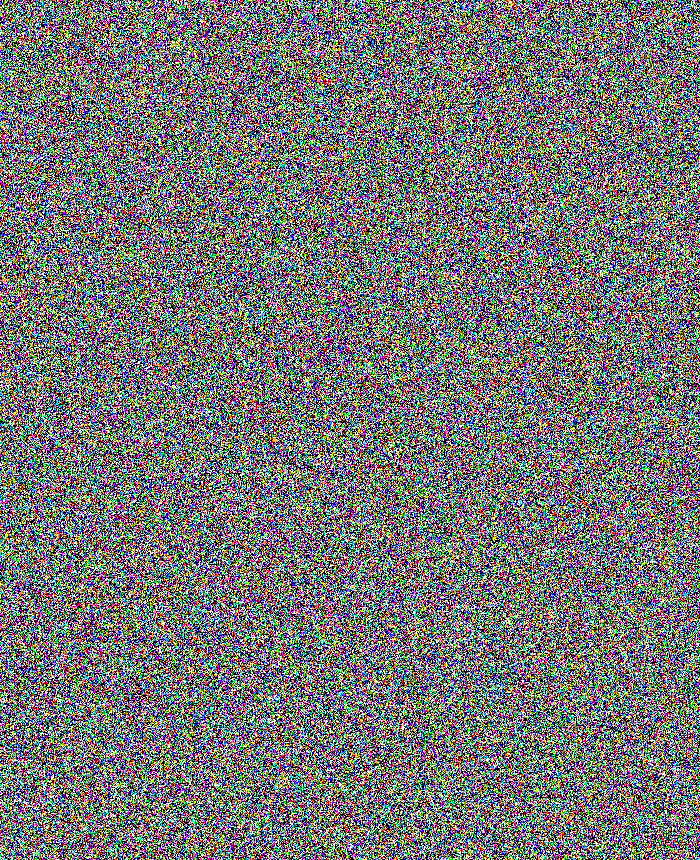 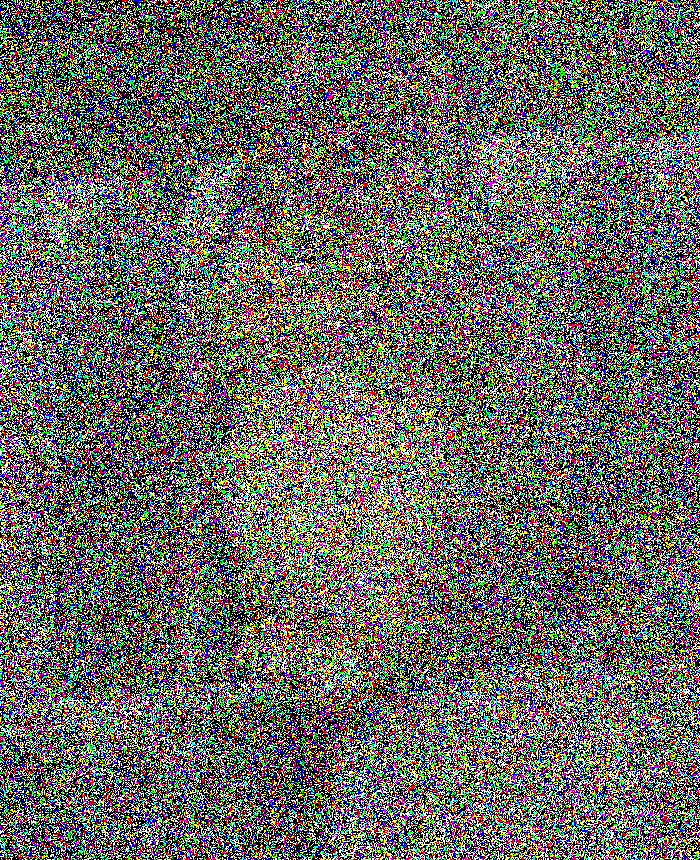 SCORE MATCHING
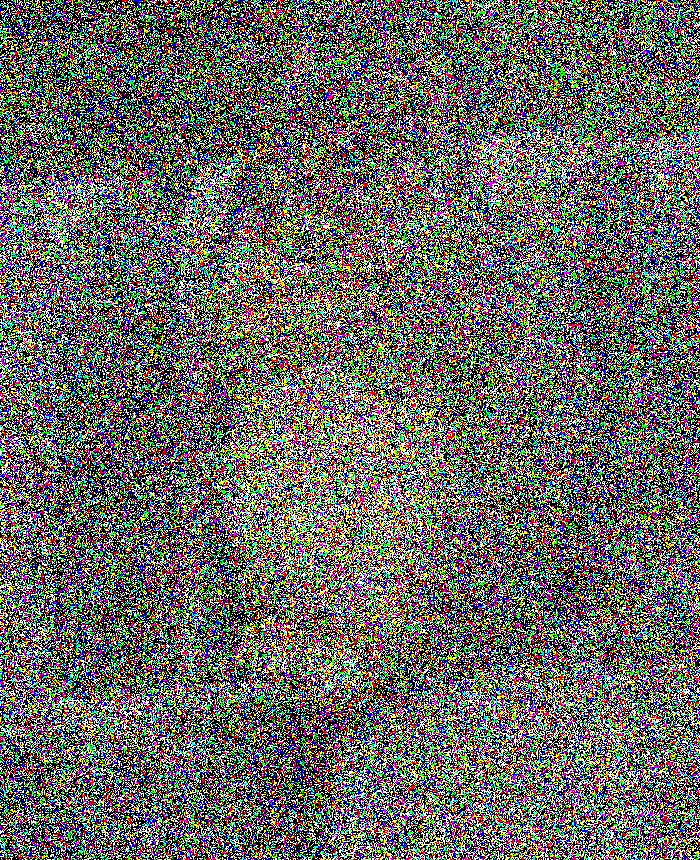 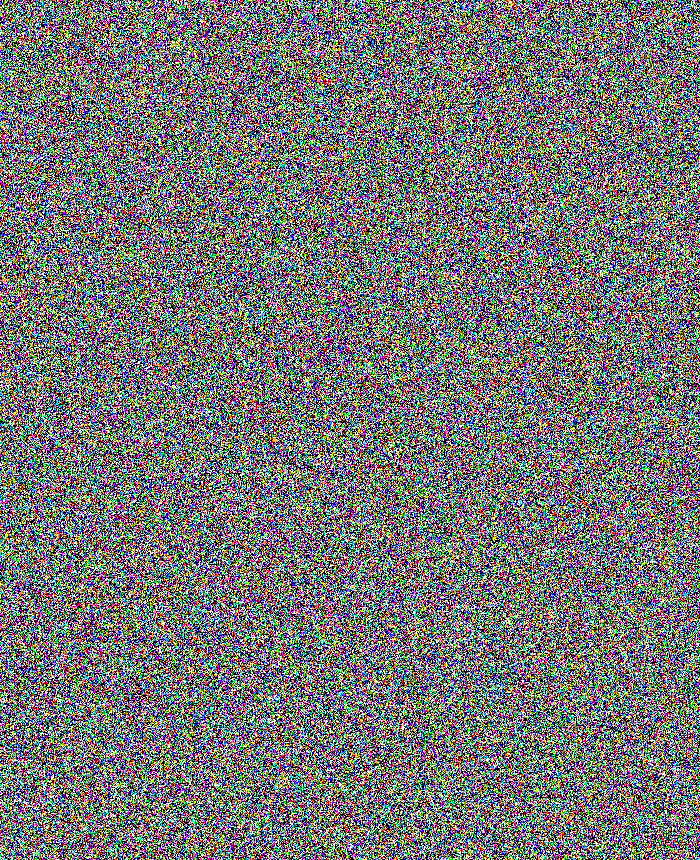 DIFFUSION MODELS
Reverse process (in practice)
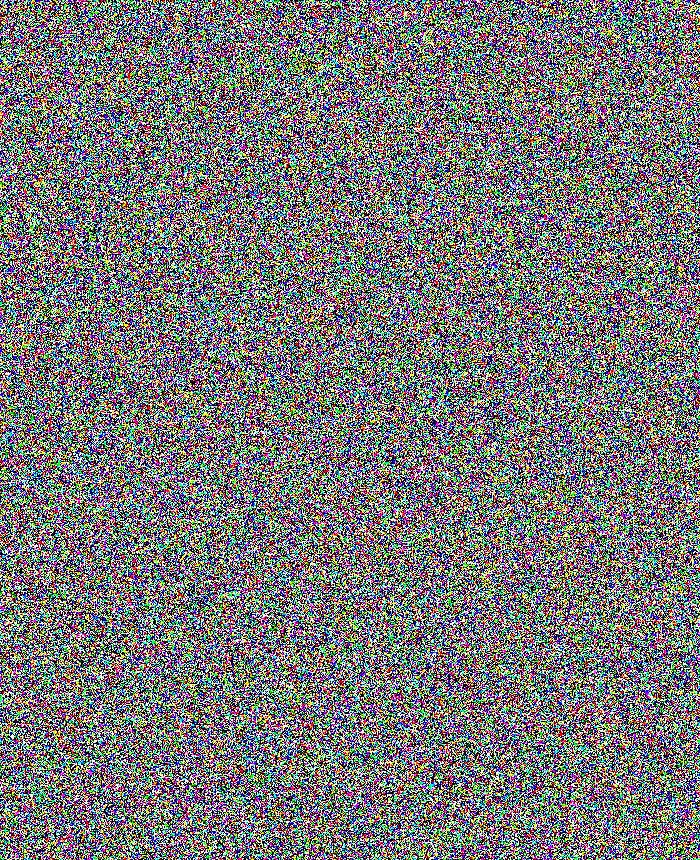 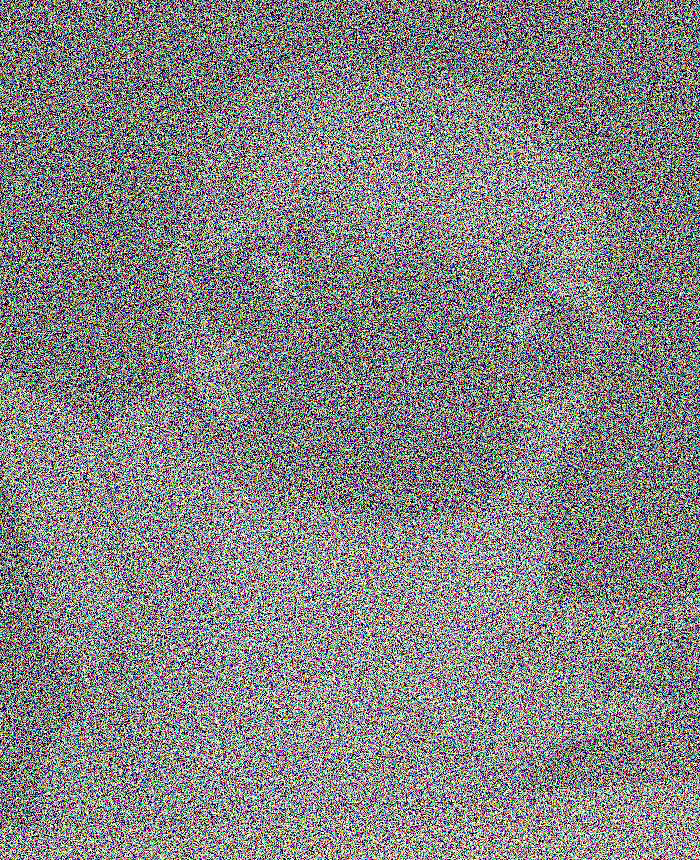 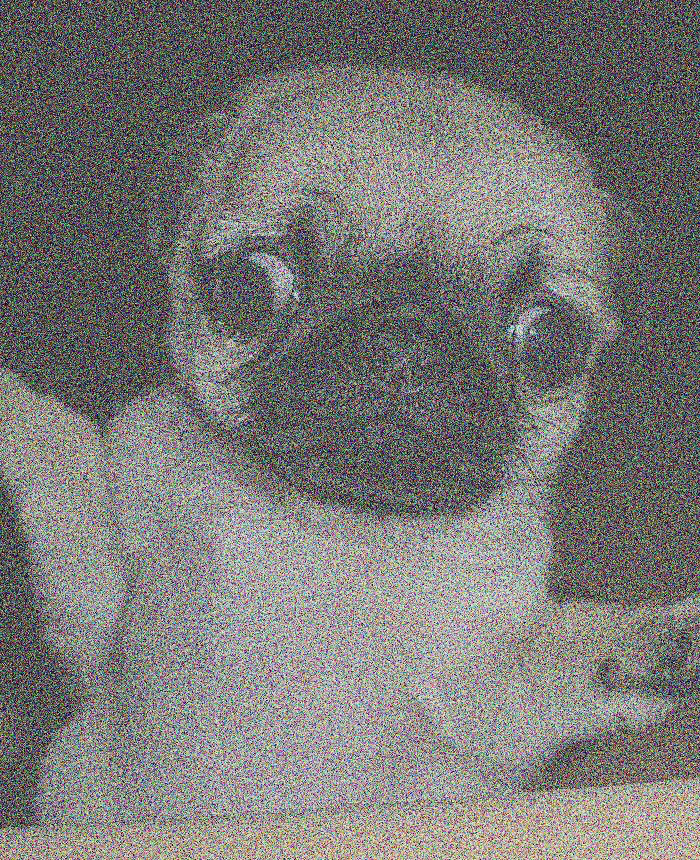 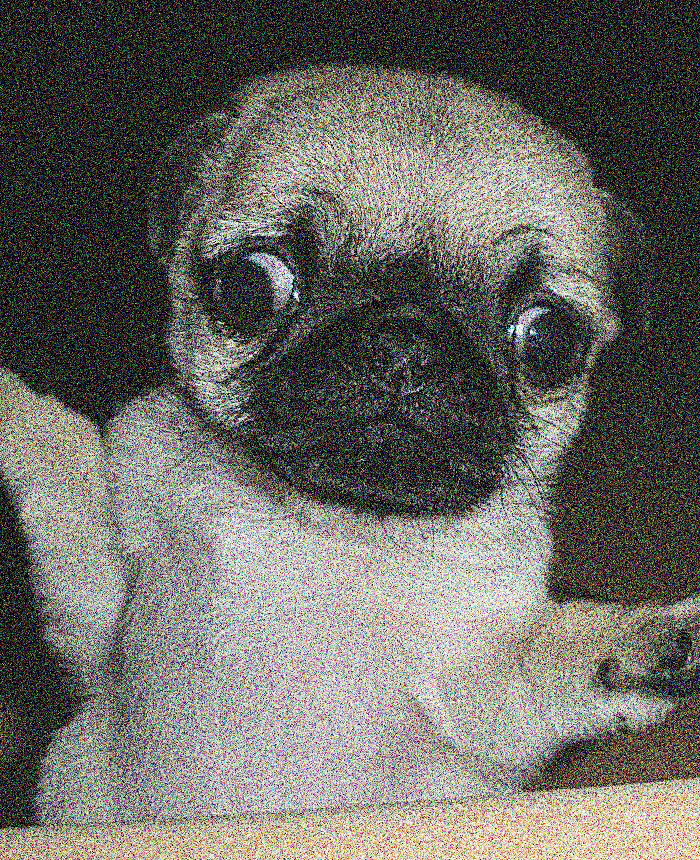 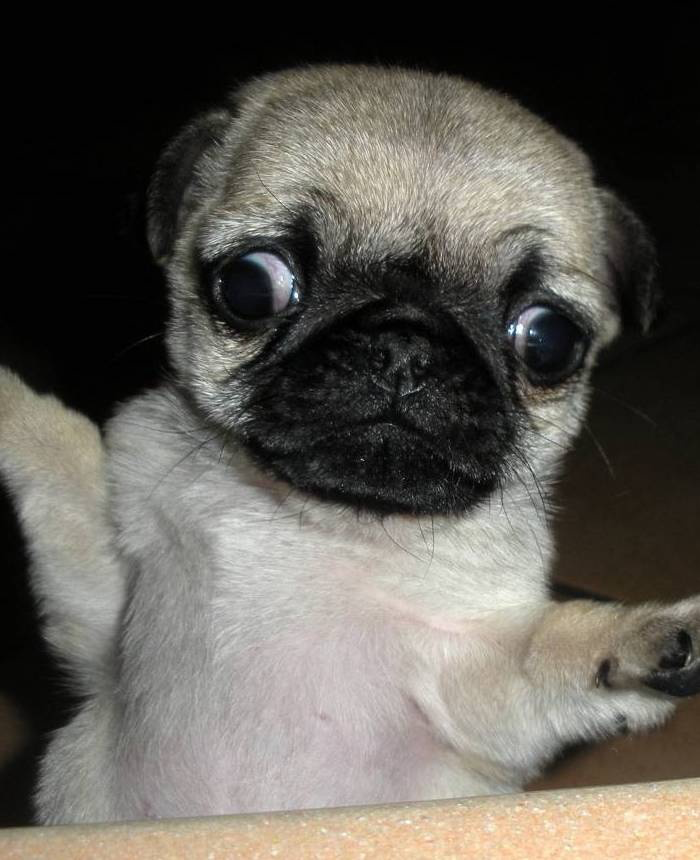 initialize at pure Gaussian
DIFFUSION MODELS
Reverse process (in practice)
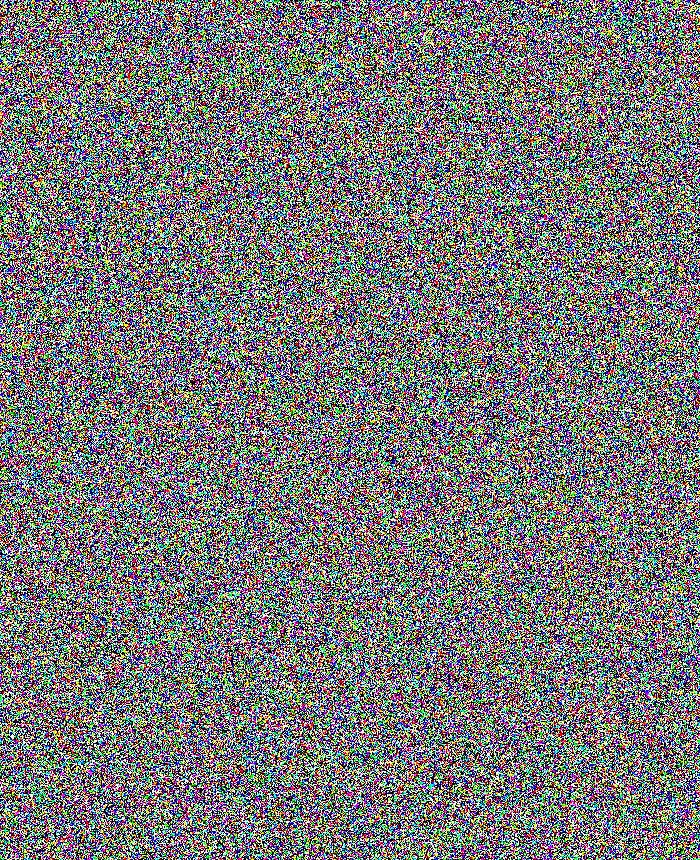 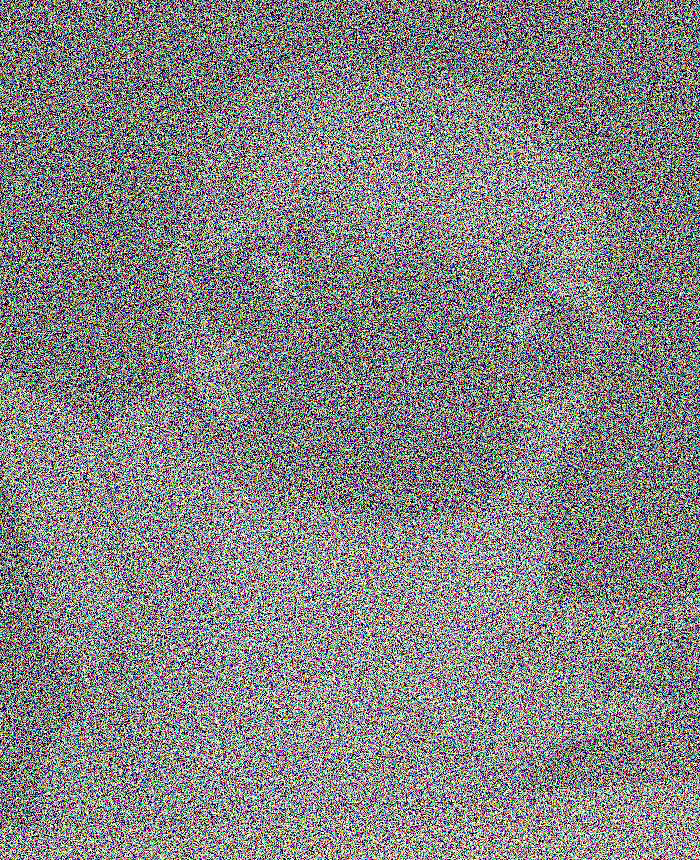 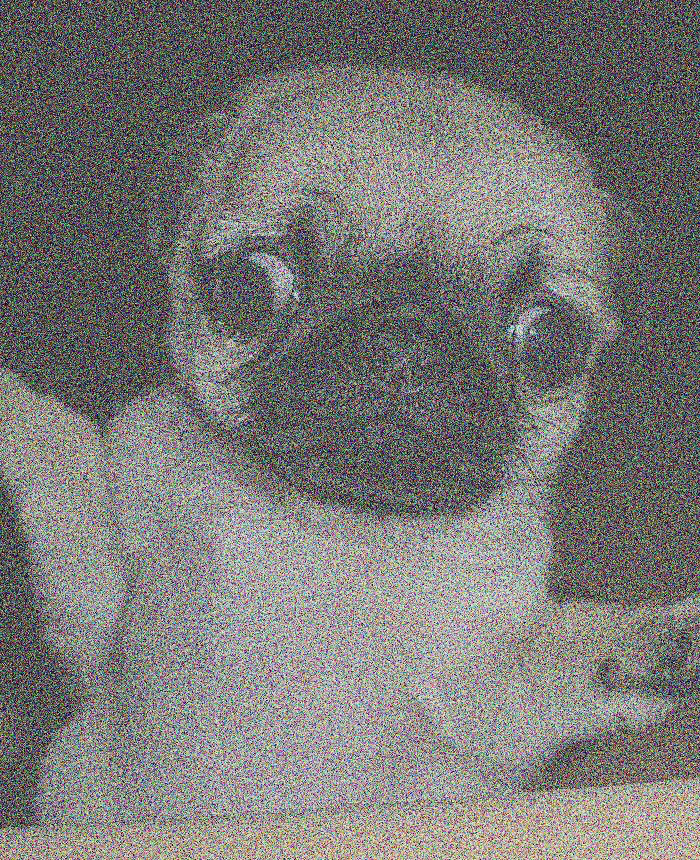 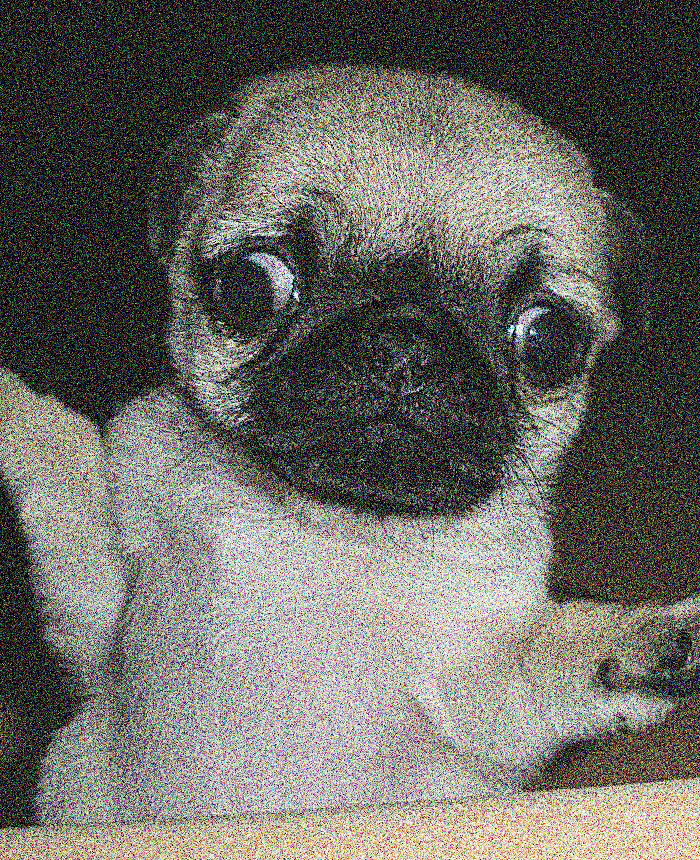 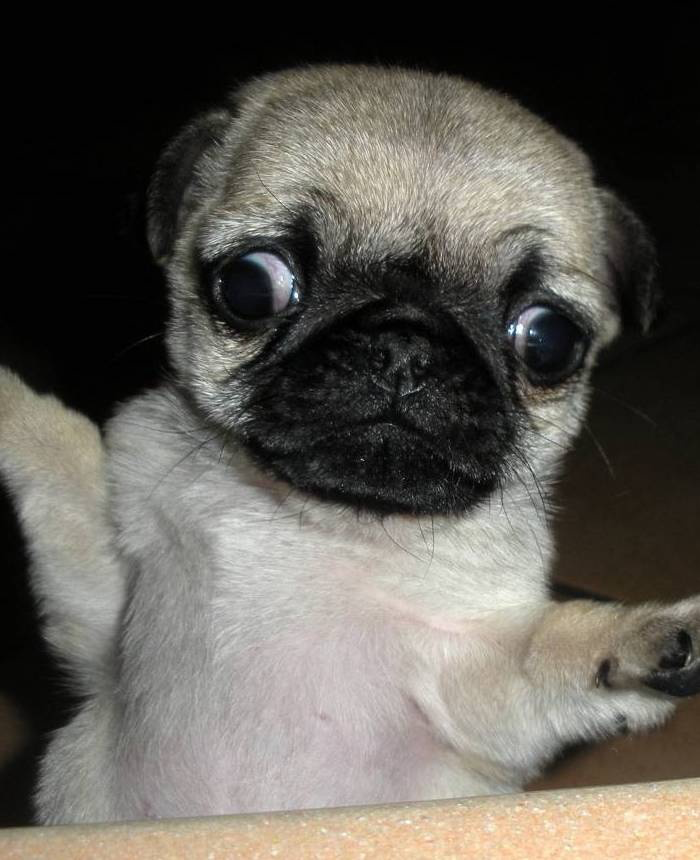 initialize at pure Gaussian
can’t train infinitely many neural nets, need to discretize
DIFFUSION MODELS
Reverse process (in practice)
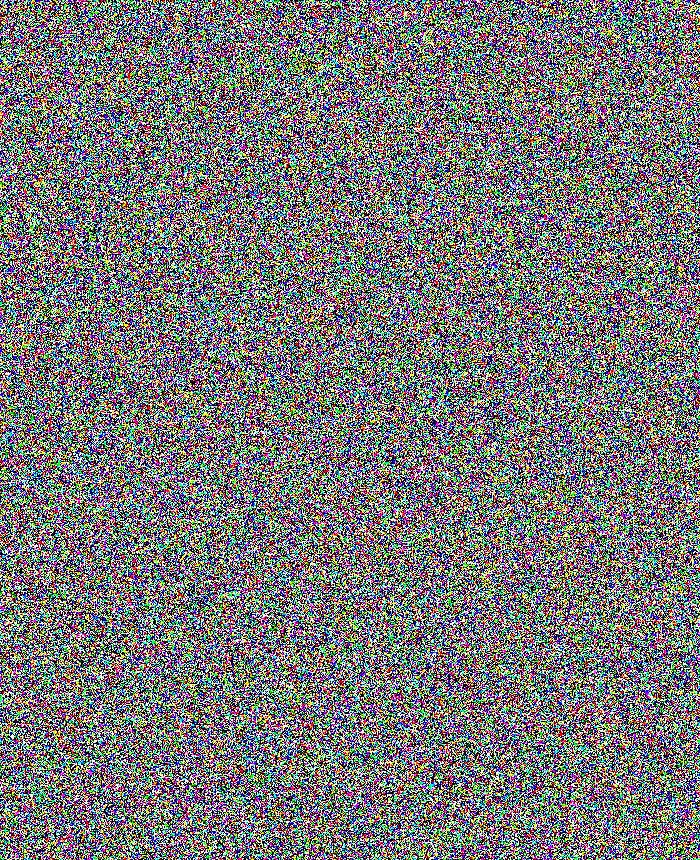 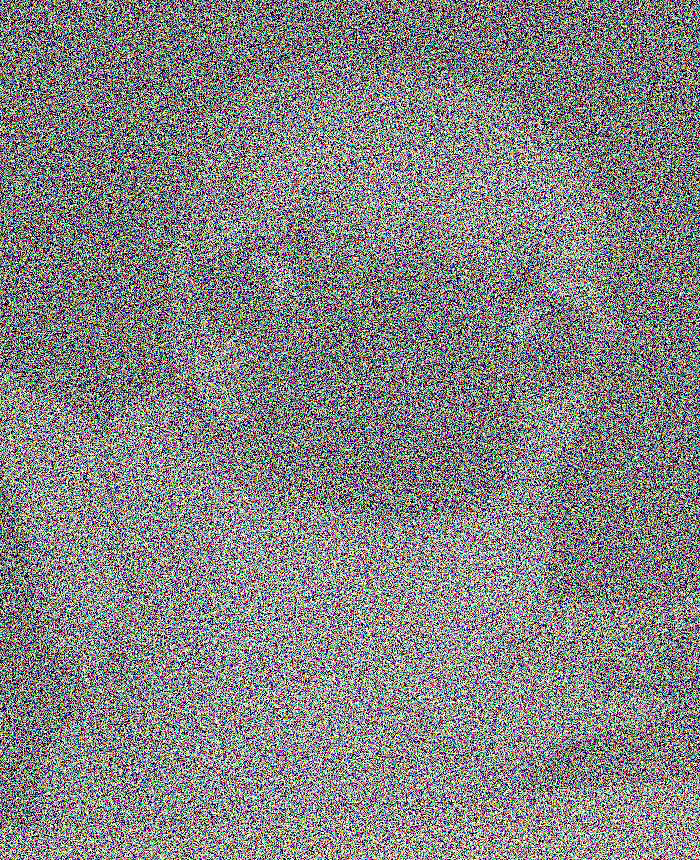 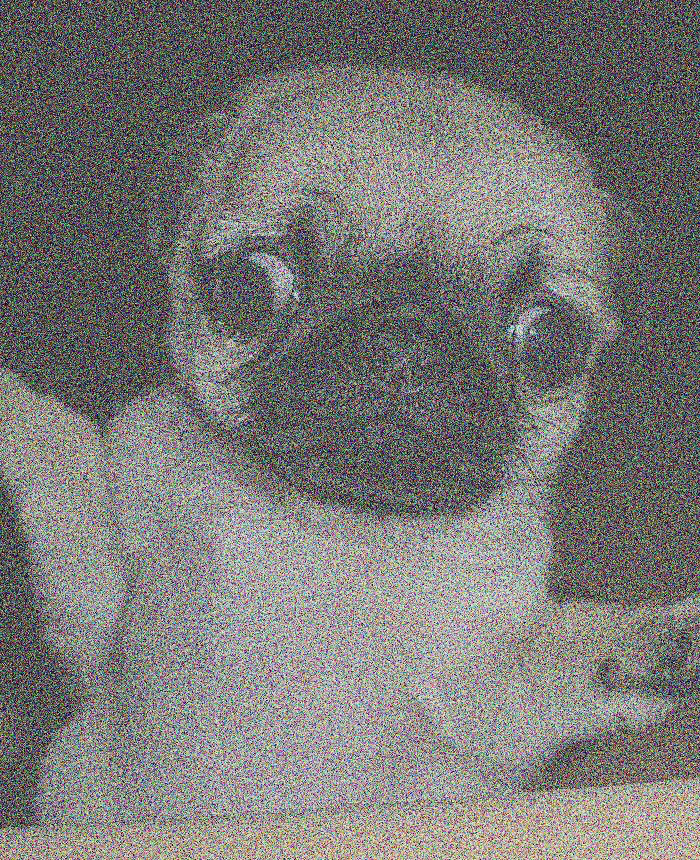 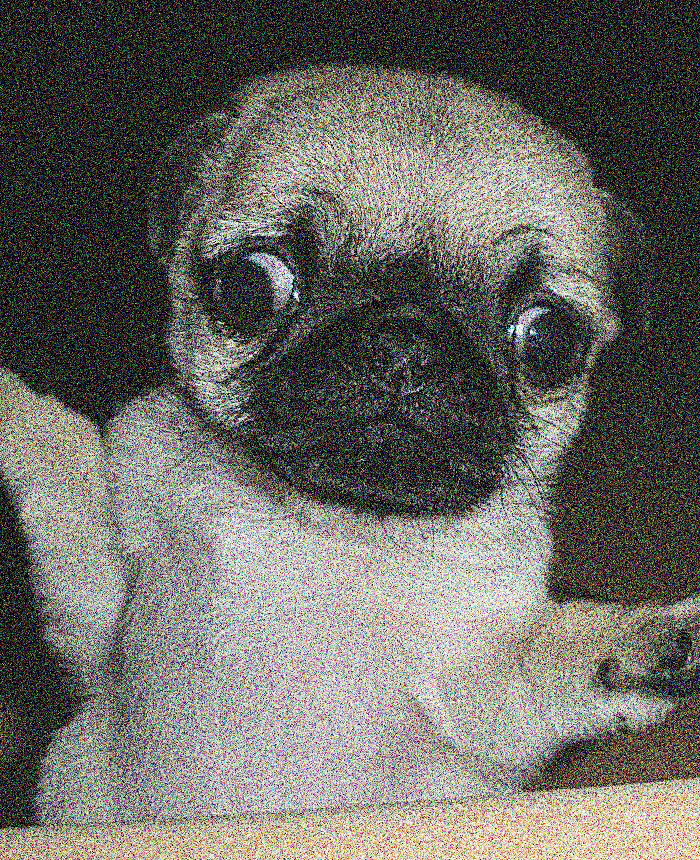 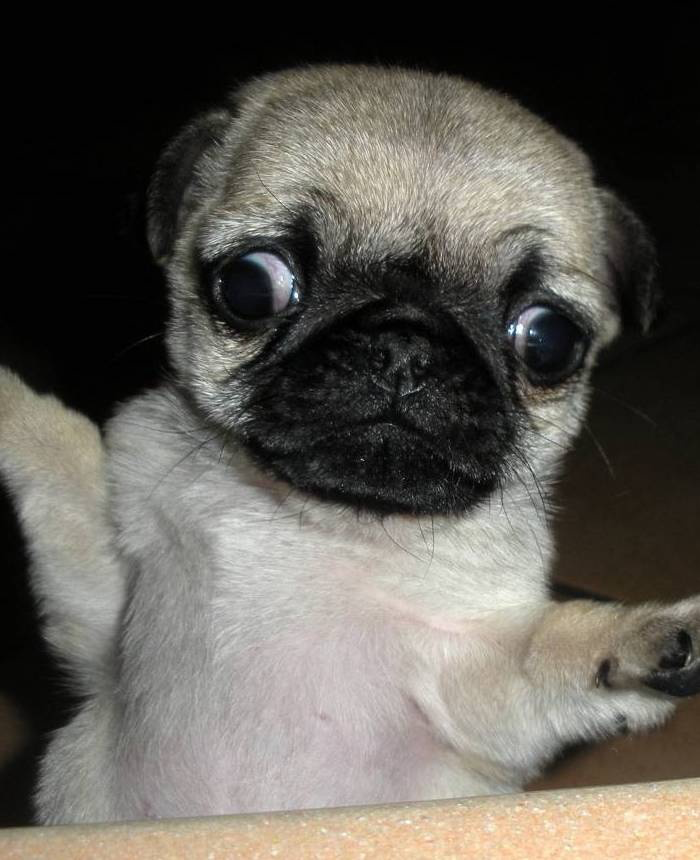 initialize at pure Gaussian
can’t train infinitely many neural nets, need to discretize
DIFFUSION MODELS
Reverse process (in practice)
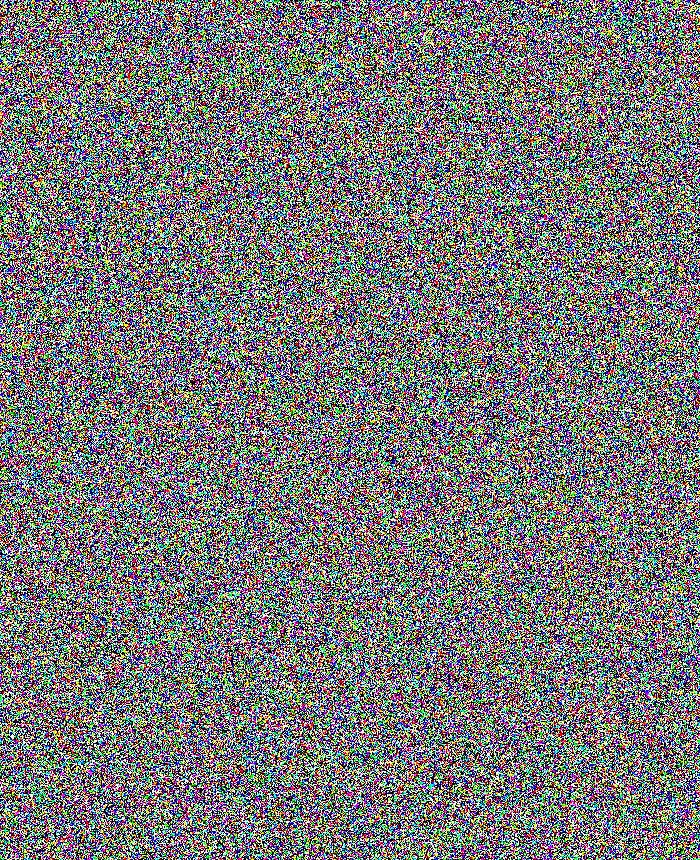 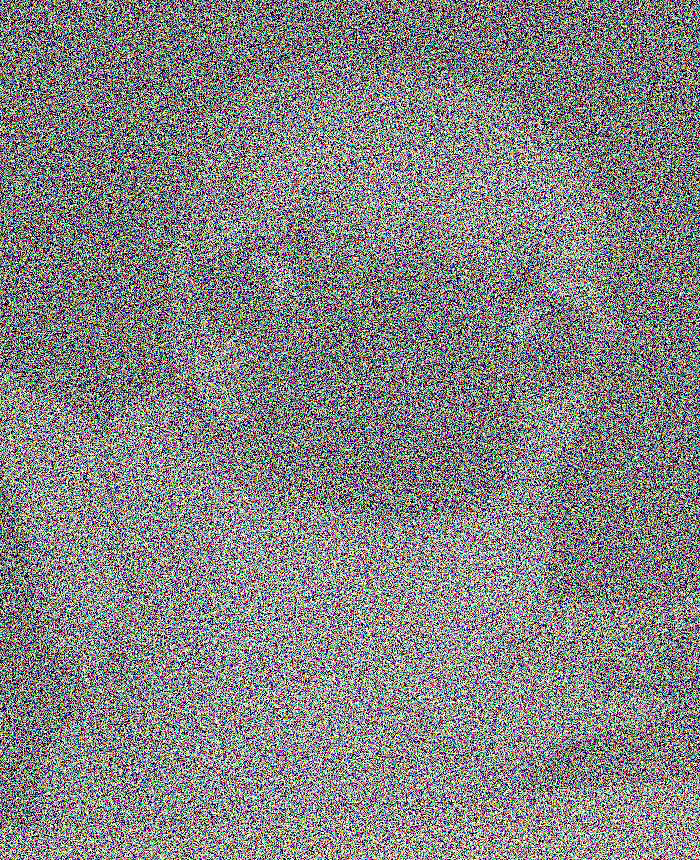 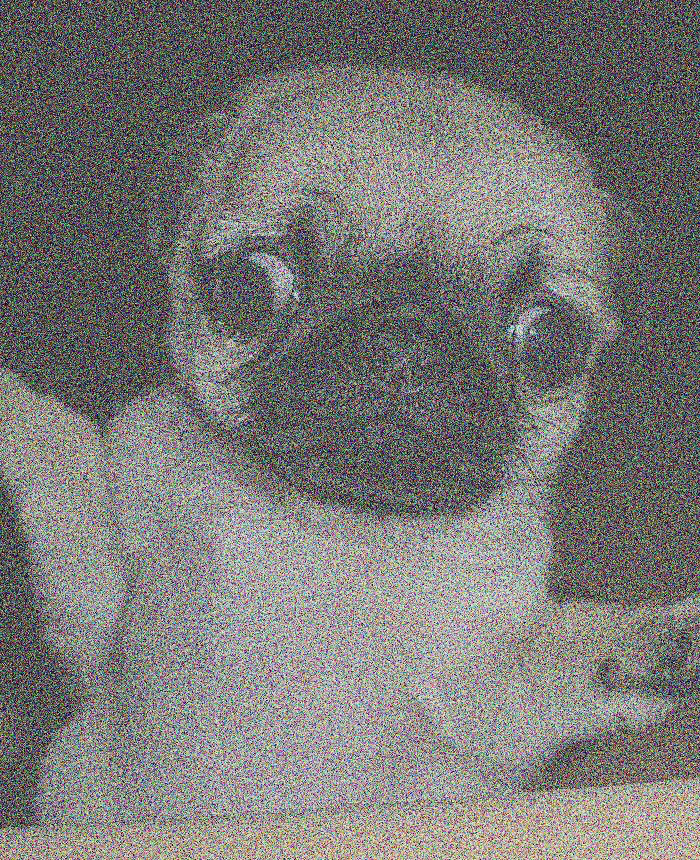 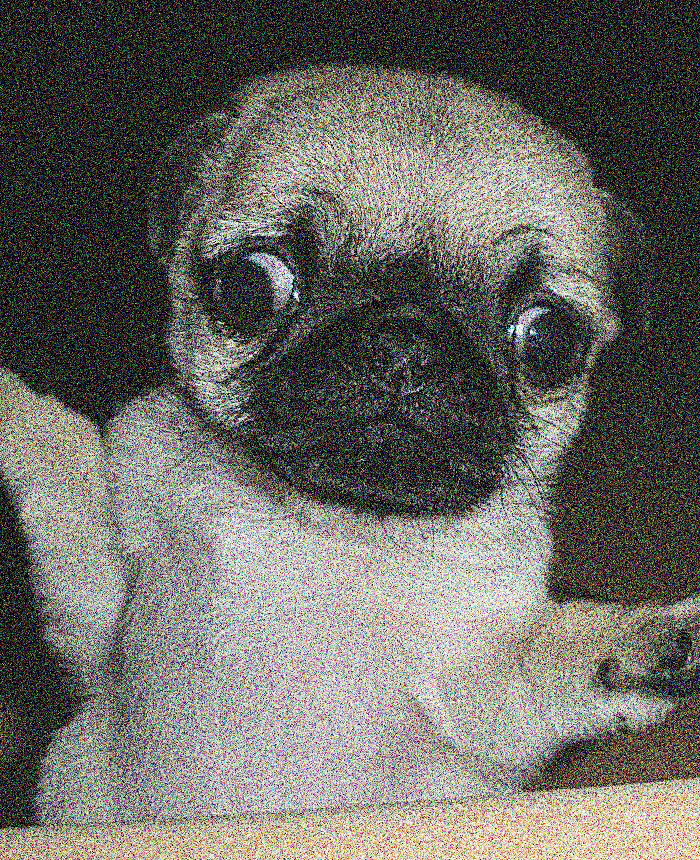 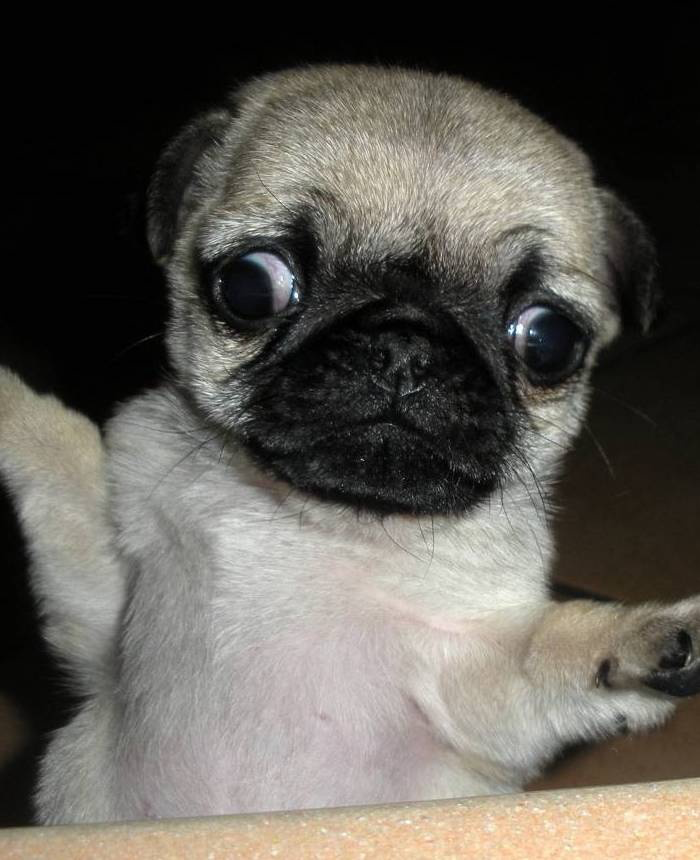 initialize at pure Gaussian
Linear SDE, so can be implemented exactly
DIFFUSION MODELS
Crash course
Prior work / our results
Proof sketch


SQ HARDNESS
Setup / prior work
Lower bound


TAKEAWAYS
PRIOR WORK
OUR ASSUMPTIONS
II is standard and necessary to get TV convergence
III is significantly weaker than what is needed in prior work
OUR RESULTS
discretization error
score error
OUR RESULTS
Provided neural nets can do score matching, diffusion models can efficiently sample from arbitrarily non-log-concave distributions!

Concurrent work: [Lee-Lu-Tan ‘22b] arXiv:2209.12381
Follow-up work: [H. Chen-Lee-Lu ‘22] arxiv:2211.01916
DIFFUSION MODELS
Crash course
Prior work / our results
Proof sketch


SQ HARDNESS
Setup / prior work
Lower bound


TAKEAWAYS
CONTINUOUS-TIME ARGUMENT
DISCRETIZATION ARGUMENT
DISCRETIZATION ARGUMENT
DISCRETIZATION ARGUMENT
DISCRETIZATION ARGUMENT
DISCRETIZATION ARGUMENT
DISCRETIZATION ARGUMENT
data processing inequality
DISCRETIZATION ARGUMENT
OPEN QUESTIONS
Interesting situations where score estimation is provably possible?


Acceleration via underdamped diffusion?
OPEN QUESTIONS
Interesting situations where score estimation is provably possible?


Acceleration via underdamped diffusion?


Other benefits of underdamping? e.g. better score error


Other reductions assuming strong supervised oracle?
DIFFUSION MODELS
Crash course
Prior work / our results
Proof sketch


SQ HARDNESS
Setup / prior work
Lower bound


TAKEAWAYS
DEEP GENERATIVE MODELS
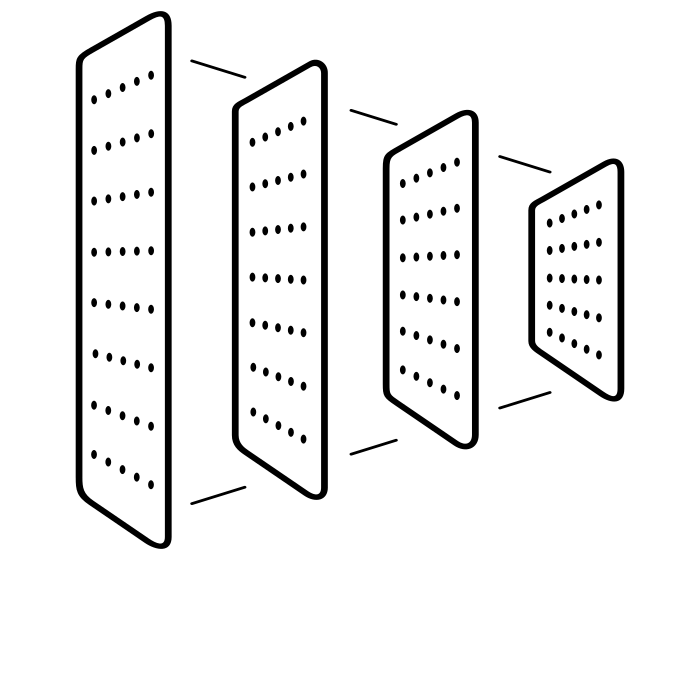 e.g. Wasserstein
DEEP GENERATIVE MODELS
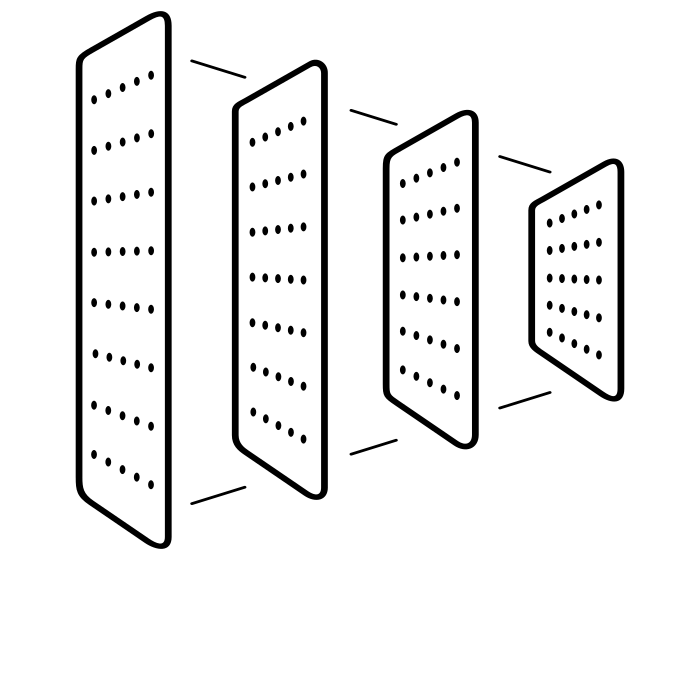 PRIOR WORK
PRIOR WORK
DIFFUSION MODELS
Crash course
Prior work / our results
Proof sketch


SQ HARDNESS
Setup / prior work
Lower bound


TAKEAWAYS
STATISTICAL QUERY (SQ) MODEL
OUR RESULTS
[Speaker Notes: under any reasonable distance, e.g. TV or wasserstein]
PROOF SKETCH
PROOF SKETCH
PROOF SKETCH
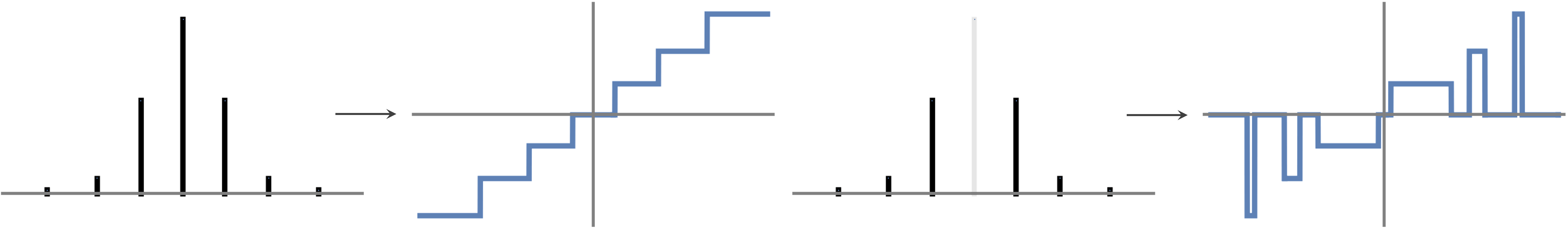 Main issue: the slopes are infinite... to implement this with a ReLU network, we’d need infinitely large weights! 
PROOF SKETCH
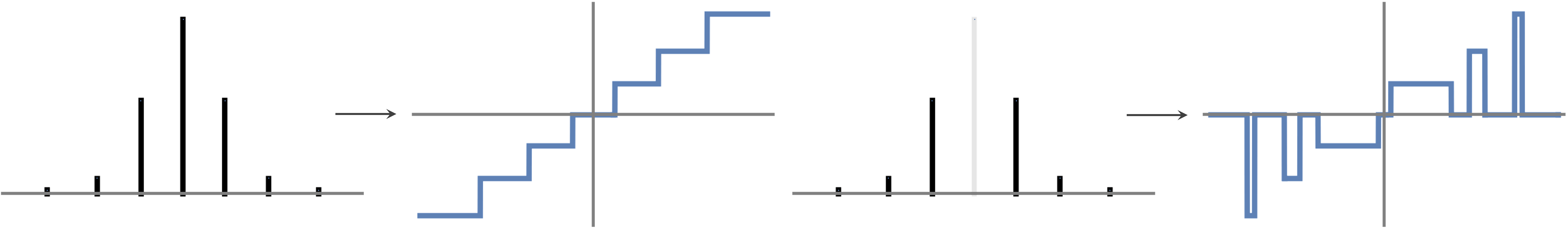 Main issue: the slopes are infinite... to implement this with a ReLU network, we’d need infinitely large weights! 
PROOF SKETCH
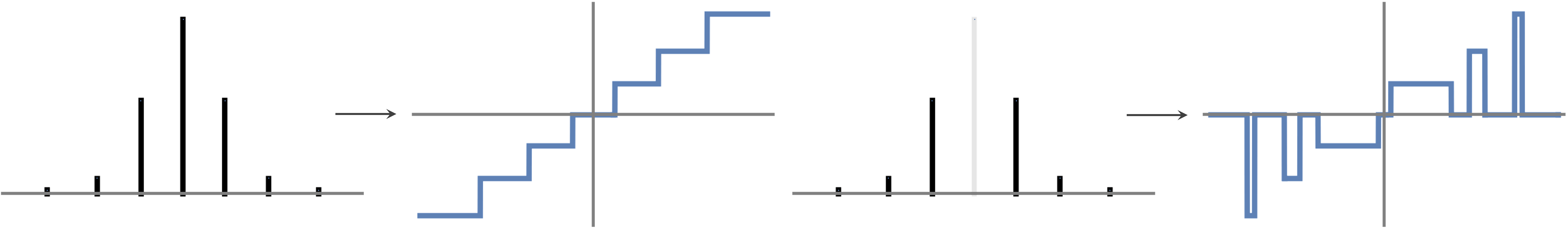 Main issue: the slopes are infinite... to implement this with a ReLU network, we’d need infinitely large weights! 
PROOF SKETCH
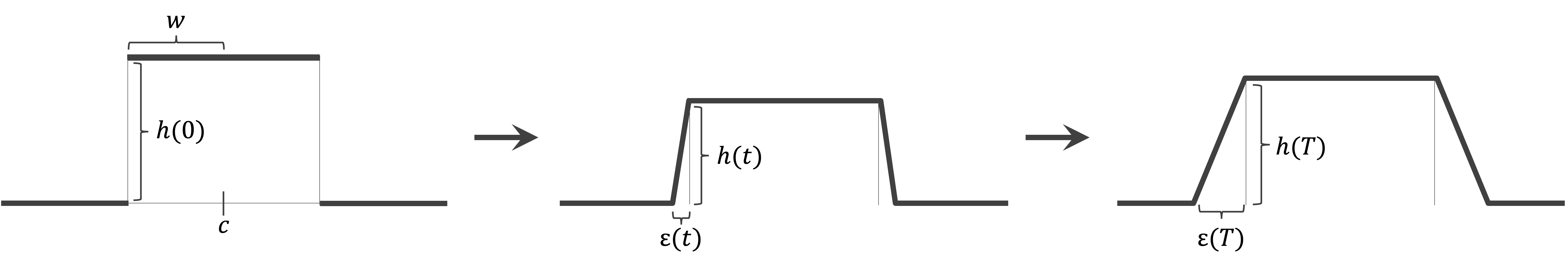 Idea: perturb the slopes of the function along a certain ODE
- maintains the moments of the pushforward 
- gradually decreases weights needed to implement function

To ensure bases of the bumps don’t collide, can only run ODE for small amount of time, but enough to get poly-bounded slopes
BEYOND THE WORST CASE
Hard examples are pathological and, upon random perturbation, become tractable
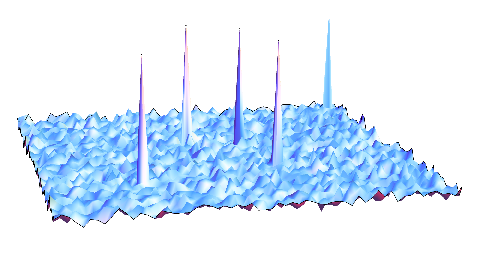 time
complexity
BEYOND THE WORST CASE
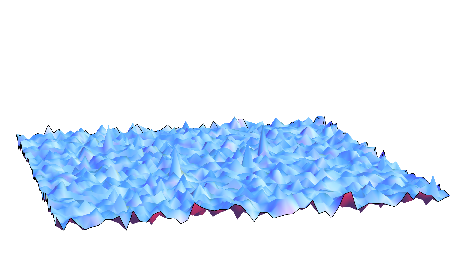 Hard examples are pathological and, upon random perturbation, become tractable
smoothed time
complexity
BEYOND THE WORST CASE
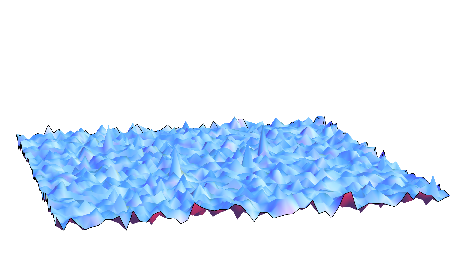 smoothed time
complexity
BEYOND THE WORST CASE
We also obtain efficient algorithms for higher degree activations

Algorithms based on sum-of-squares, method of moments, and connection to a noncommutative generalization of tensor decomposition
OPEN QUESTIONS
More practical algorithms?


Beyond polynomial activations?


Hardness for polynomial activations?


New notions of distribution learning?
e.g. learning in “computational” distance (“outcome indistinguishability”)
DIFFUSION MODELS
Crash course
Prior work / our results
Proof sketch


SQ HARDNESS
Setup / prior work
Lower bound


TAKEAWAYS
TAKEAWAYS
Pushforwards are a powerful way of modeling real-world distributions, but very little known w.r.t. provable guarantees for training/evaluating models

Perspectives from TCS/learning theory helpful for filling this gap
Pseudorandom generators, distribution learning theory, smoothed analysis, method of moments / tensor methods, convex programming hierarchies, discretization analysis for log-concave sampling

By building on these ideas, we proved
Diffusion models are completely principled assuming accurate score estimation
Lower bounds + smoothed upper bounds for certain simple pushforwards

Lots of open questions!
TAKEAWAYS
Pushforwards are a powerful way of modeling real-world distributions, but very little known w.r.t. provable guarantees for training/evaluating models

Perspectives from TCS/learning theory helpful for filling this gap
Pseudorandom generators, distribution learning theory, smoothed analysis, method of moments / tensor methods, convex programming hierarchies, discretization analysis for log-concave sampling

By building on these ideas, we proved
Diffusion models are completely principled 
assuming accurate score estimation
Lower bounds + smoothed upper bounds                                                                       for certain simple pushforwards

Lots of open questions!
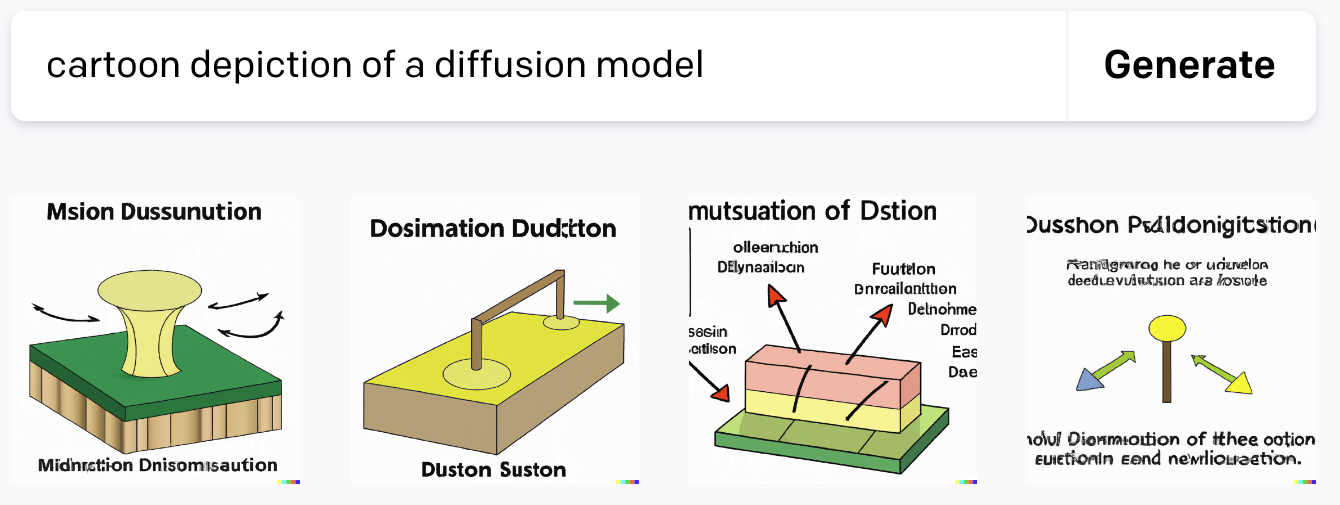